Unit - #1
MIS5214 – Security Architecture
Agenda
Welcome and Introductions
Course Introduction Goals 
Introductory Terminology
The Threat Environment
Next Week…
MIS 5214 Security Architecture
2
Course Goals – Security Architecture
Learn about how organizations 
Align their IT security capabilities with their business goals and strategy
Plan, design and develop enterprise security architectures
Assess IT system security architectures and capabilities 
Objectives
Learn key Enterprise Security Architecture concepts
Develop an understanding of contextual, conceptual, logical, component, and physical levels of security architectures and how they relate to one another
Learn how security architectures are planned, designed and documented
Gain an overview of how security architectures are evaluated and assessed
Gain experience working as part of a team, developing and delivering a professional presentation
MIS 5214 Security Architecture
3
Course Web Site
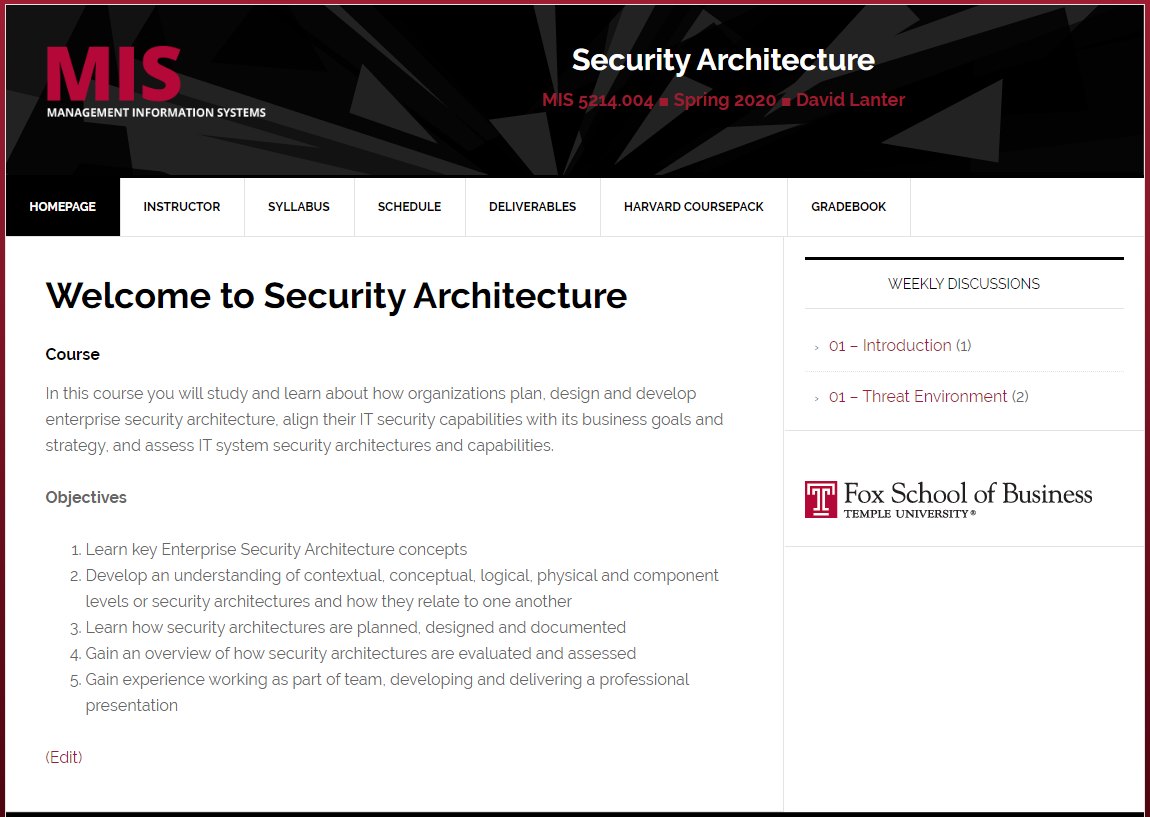 https://community.mis.temple.edu/mis5214sec701spring2022/
MIS 5214 Security Architecture
4
Instructor
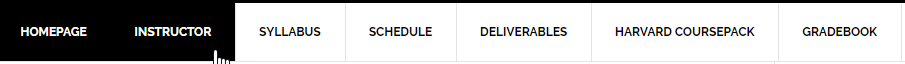 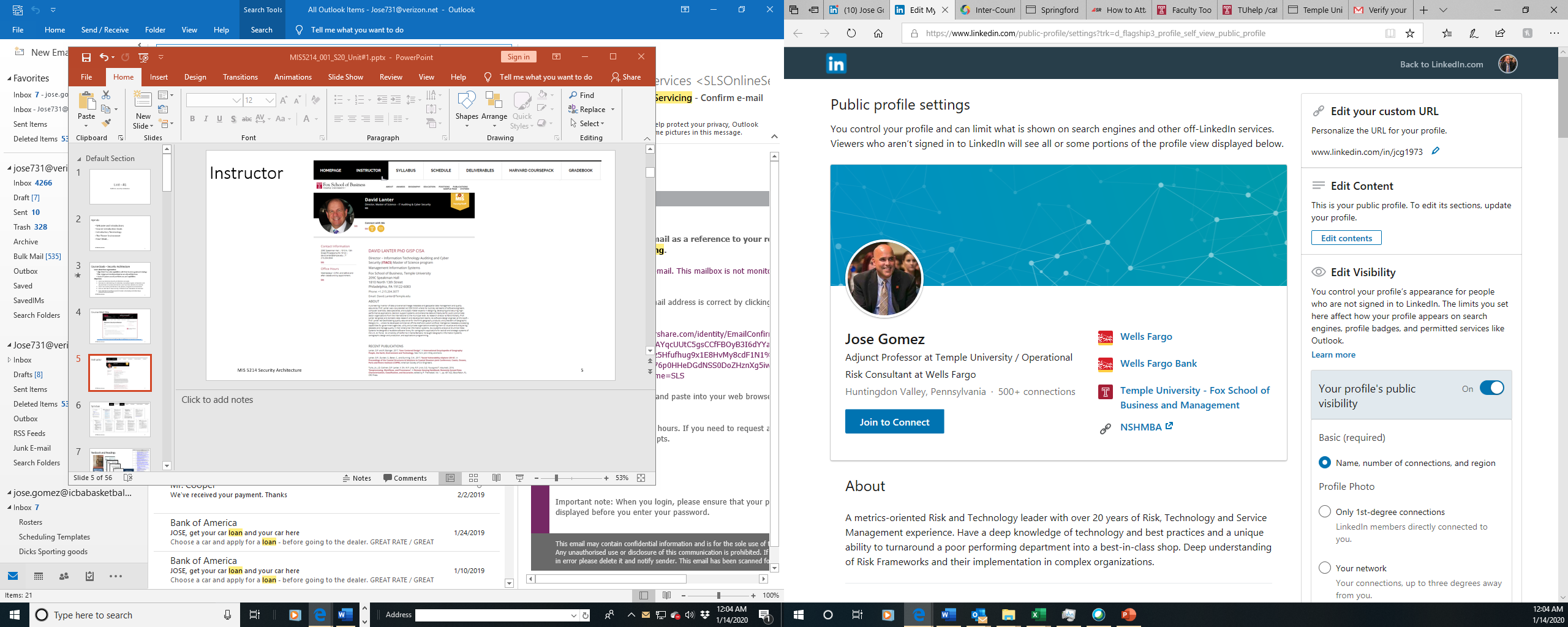 MIS 5214 Security Architecture
5
Syllabus
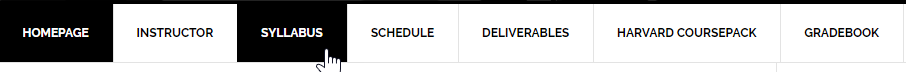 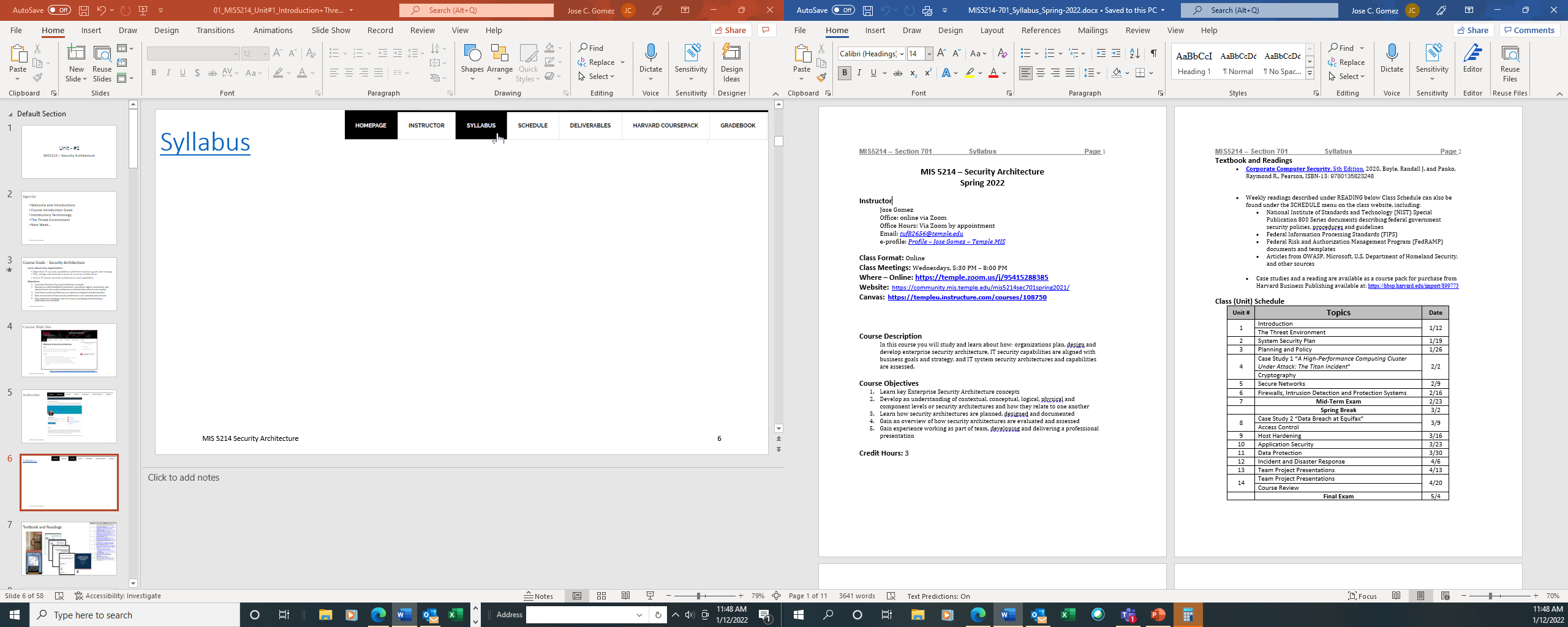 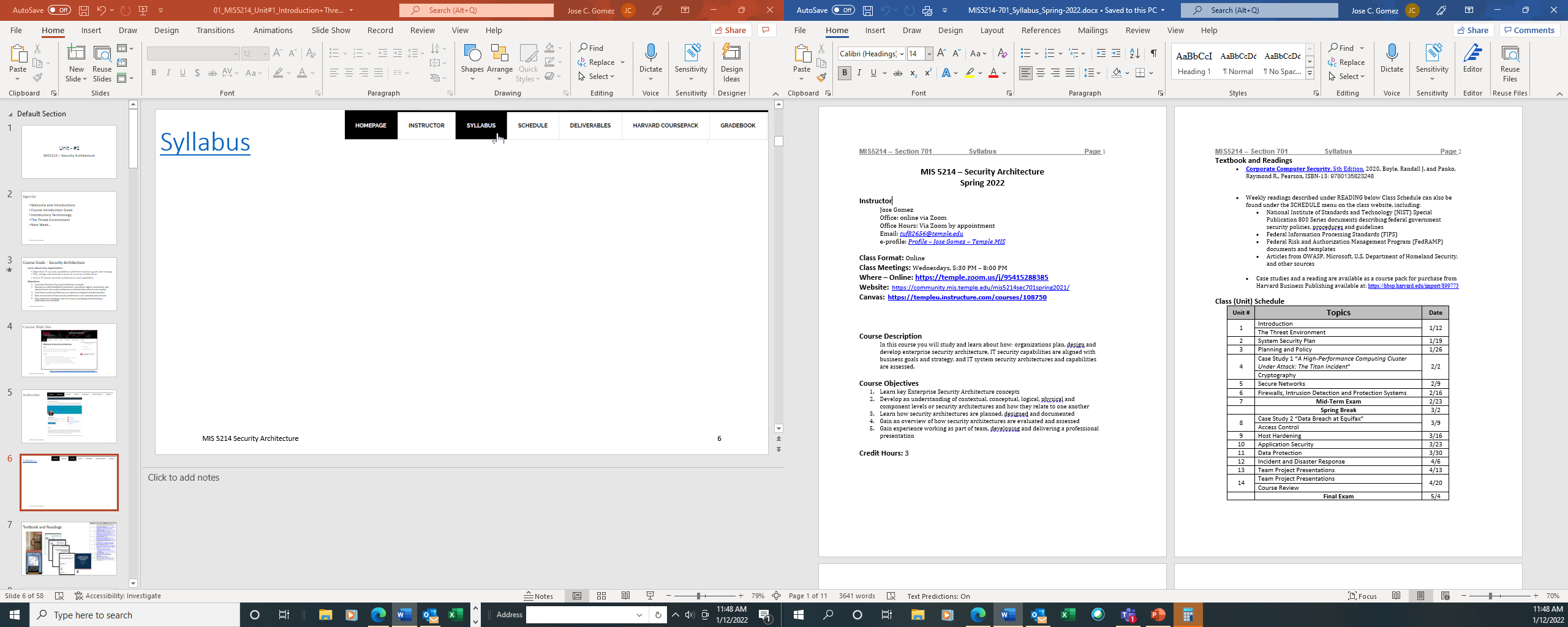 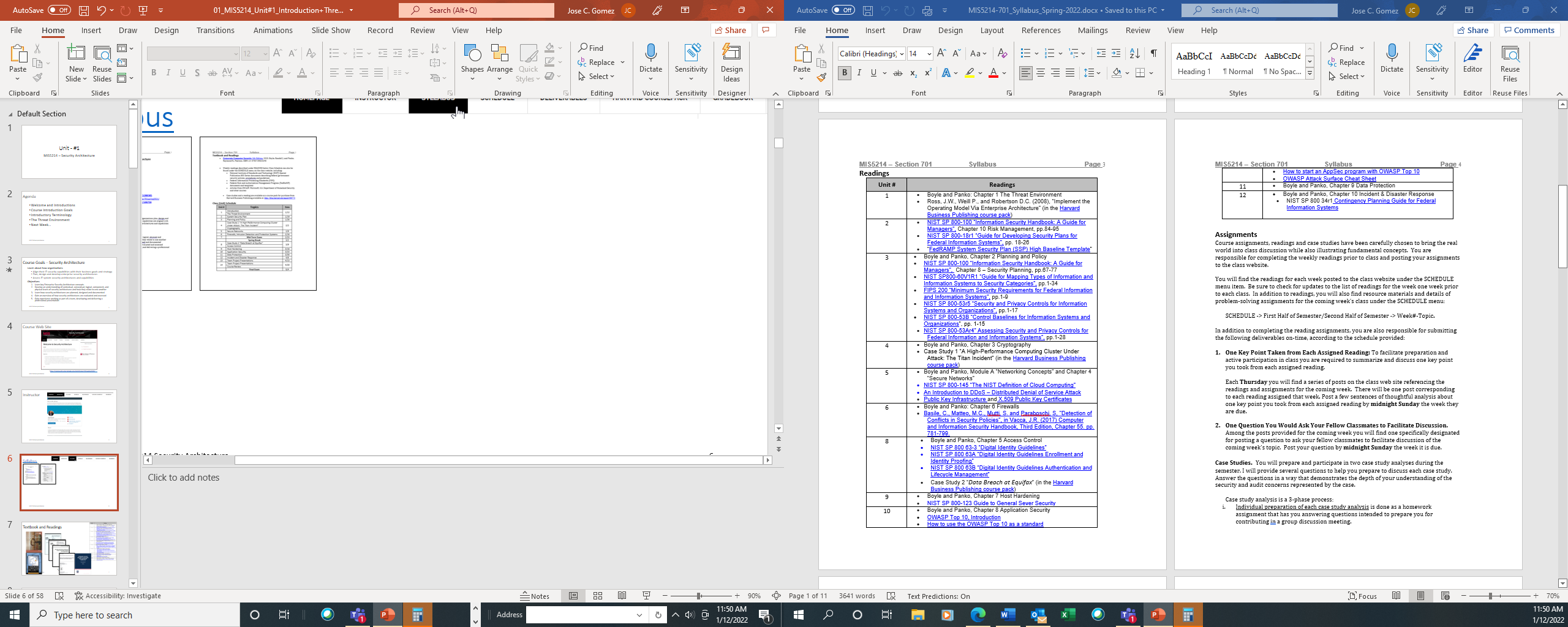 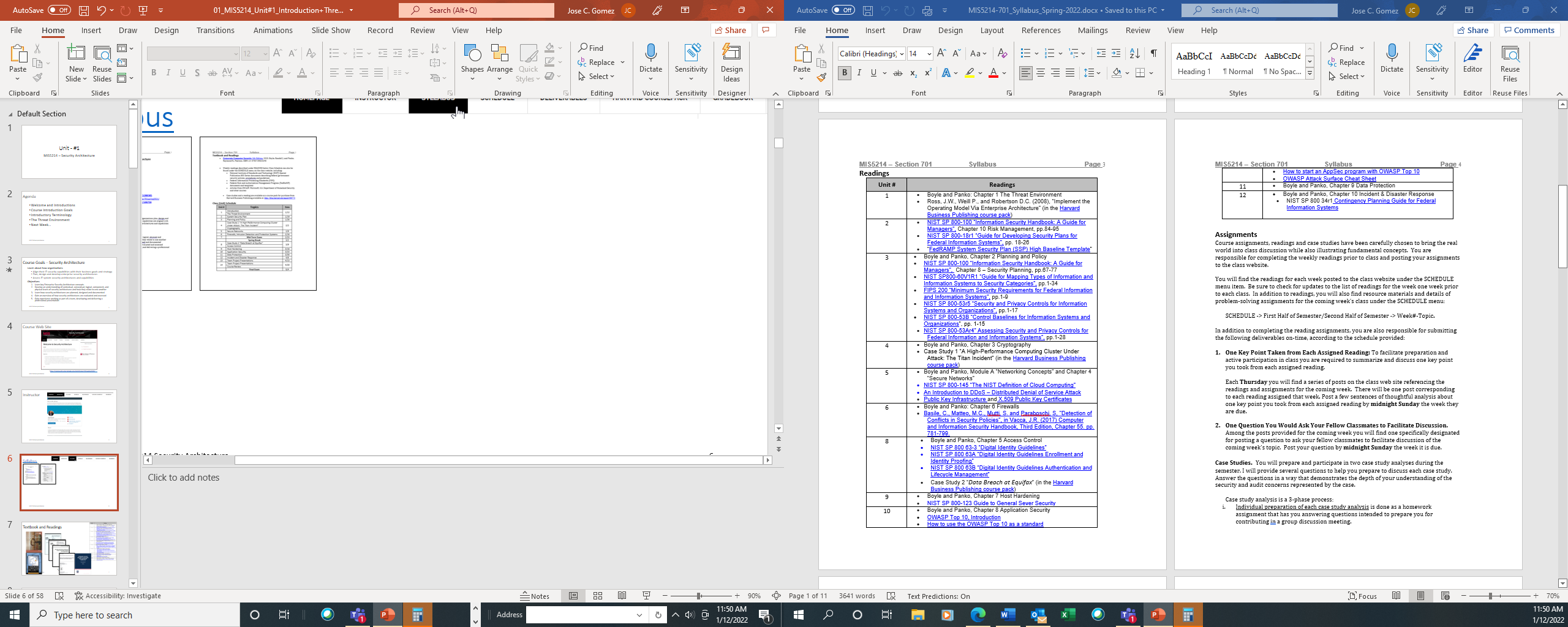 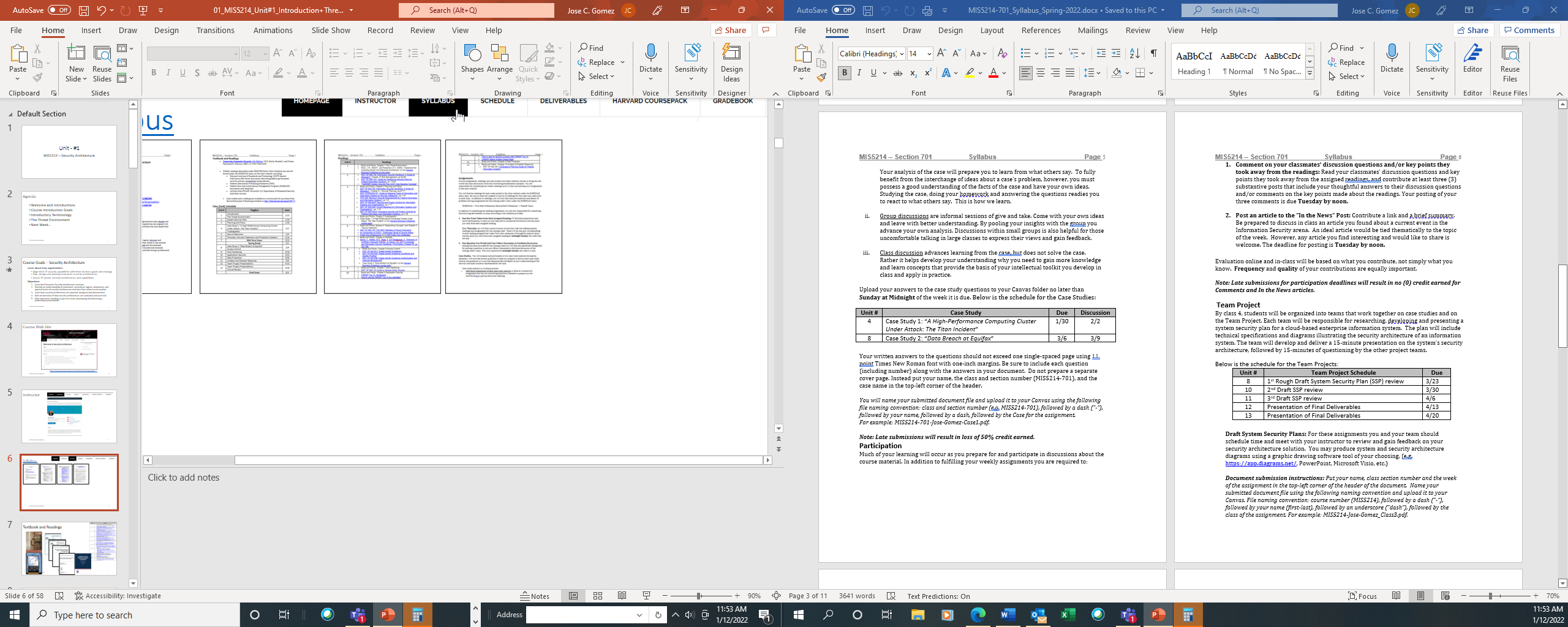 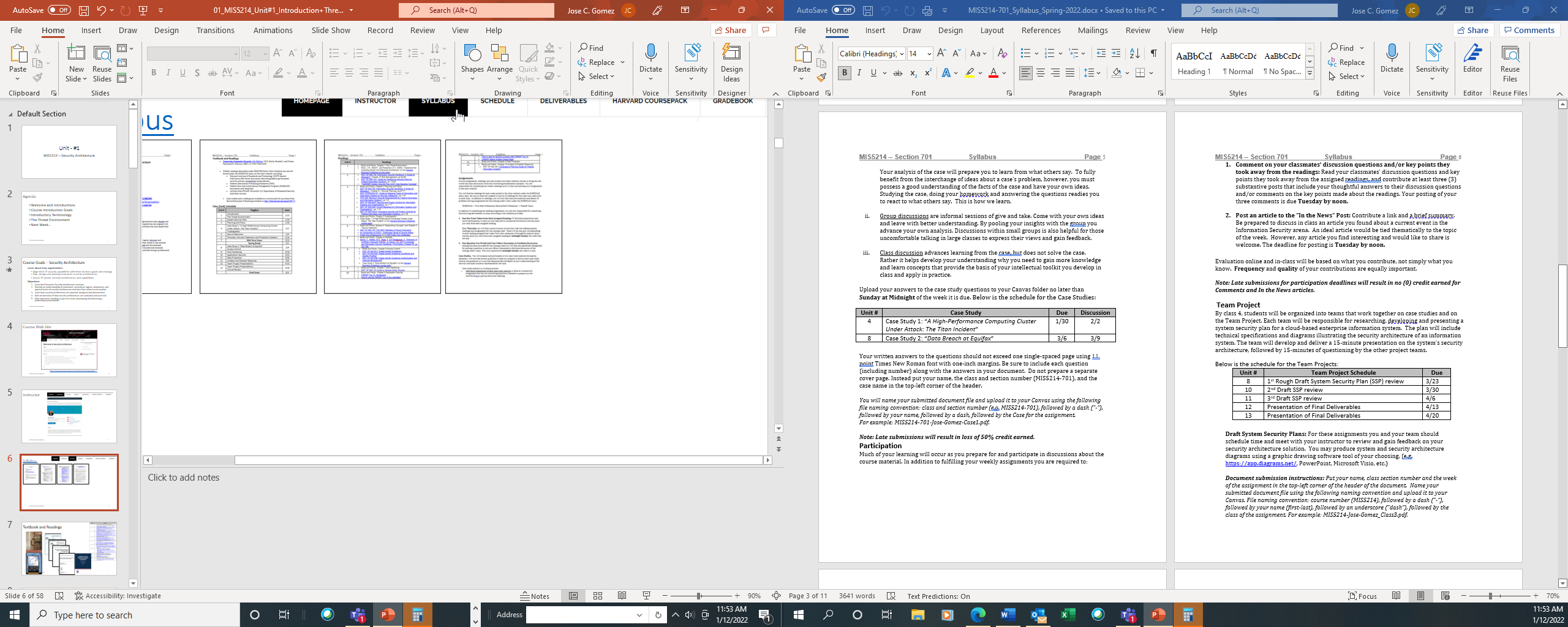 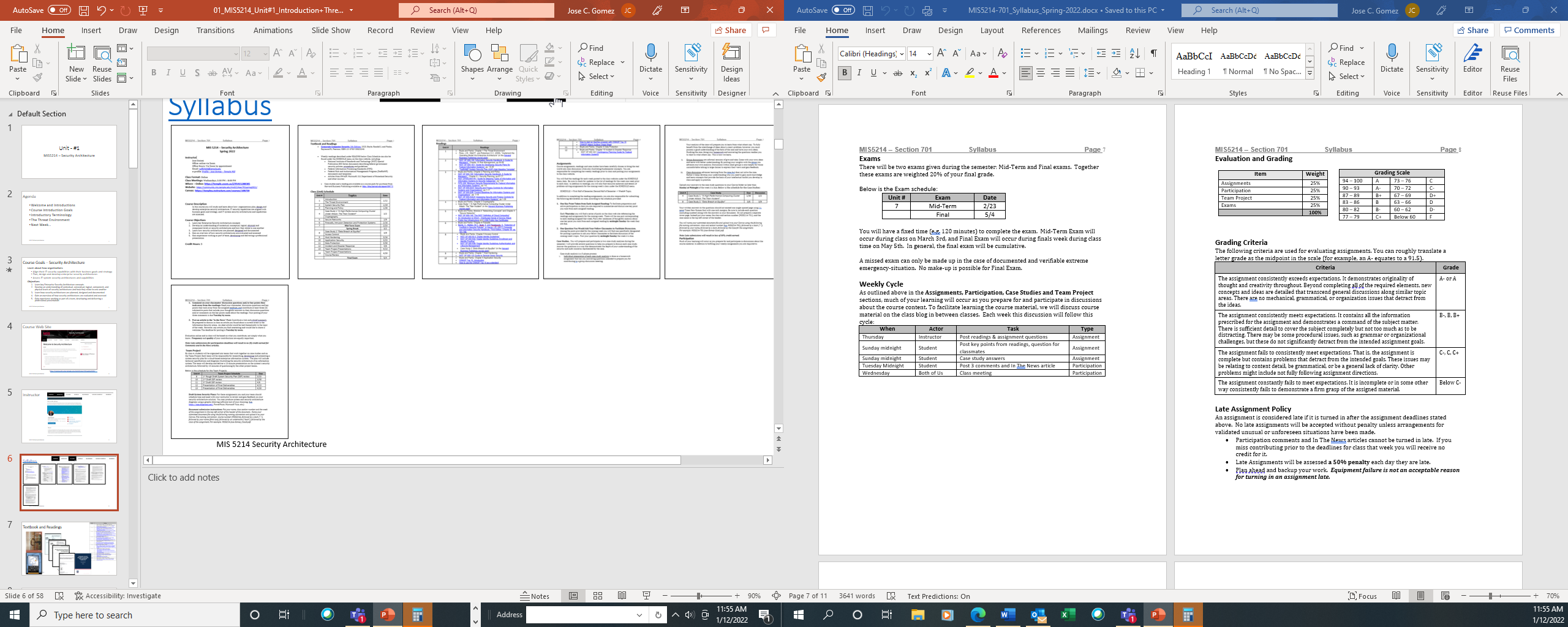 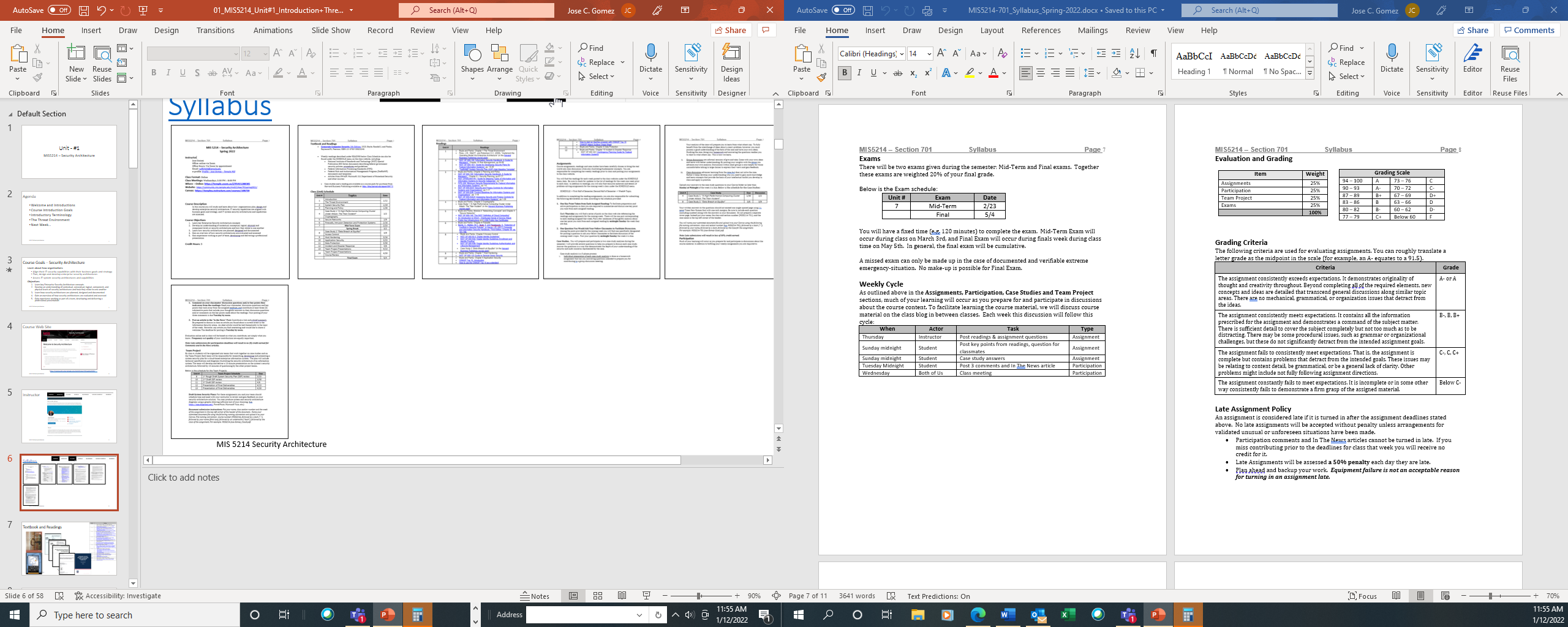 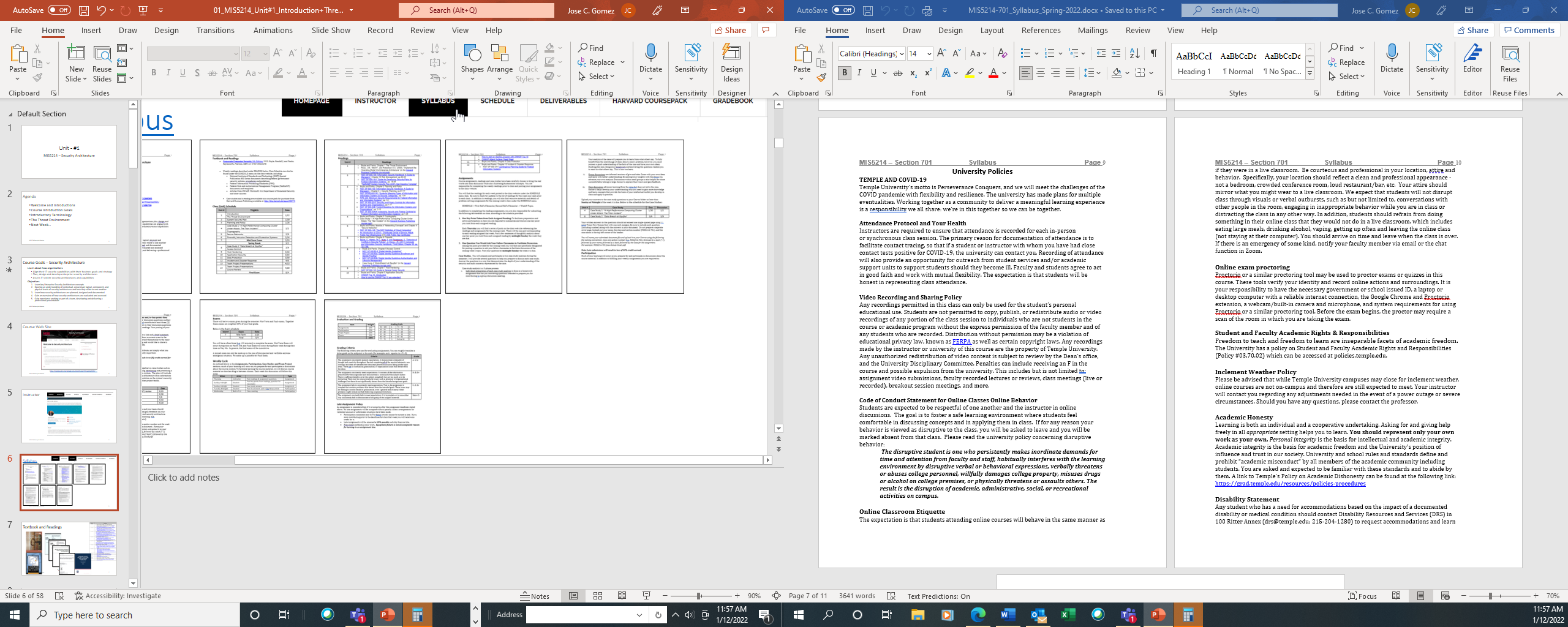 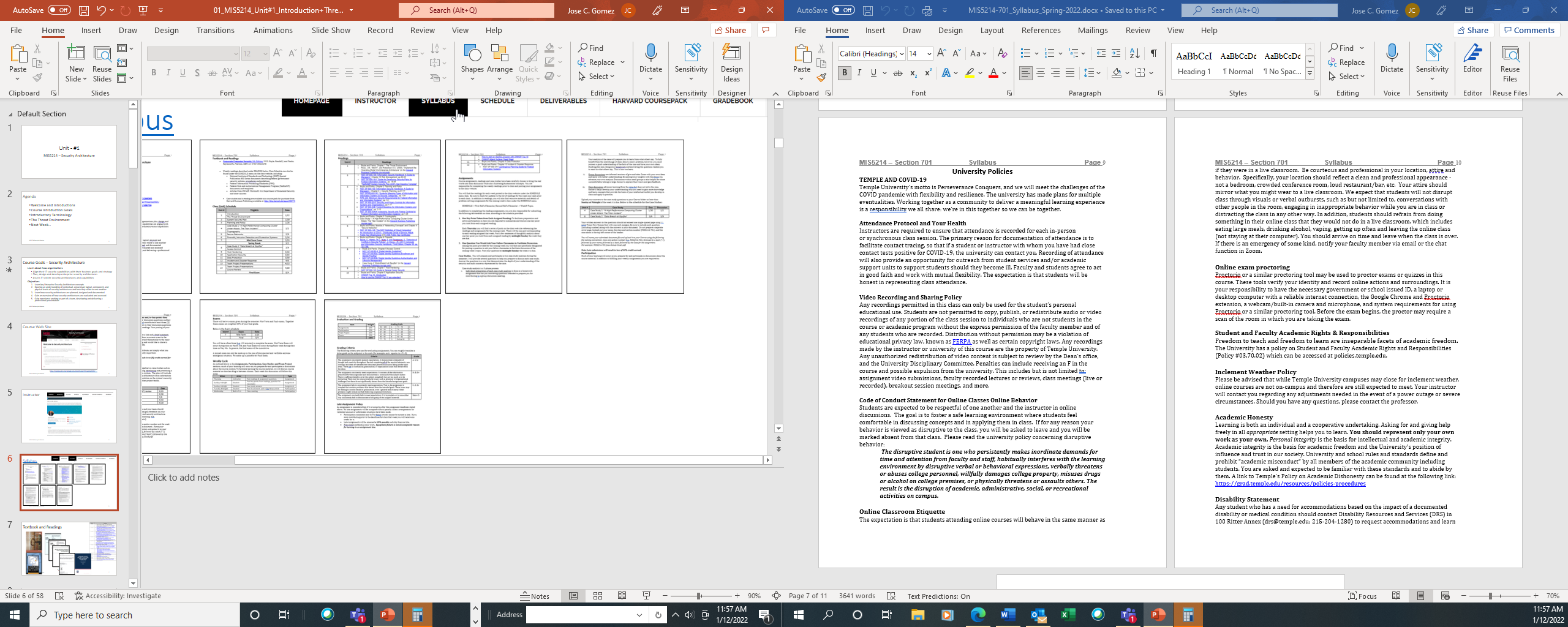 MIS 5214 Security Architecture
6
Textbook and Readings
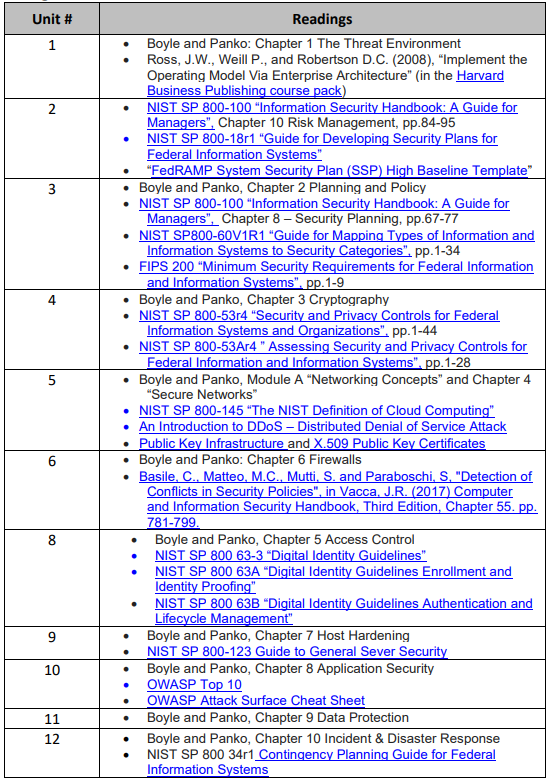 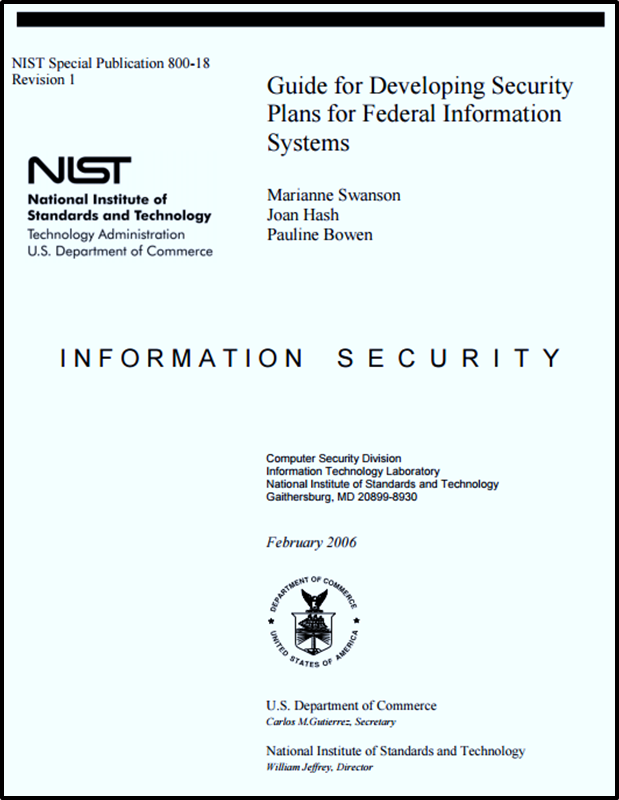 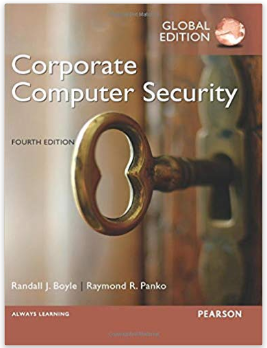 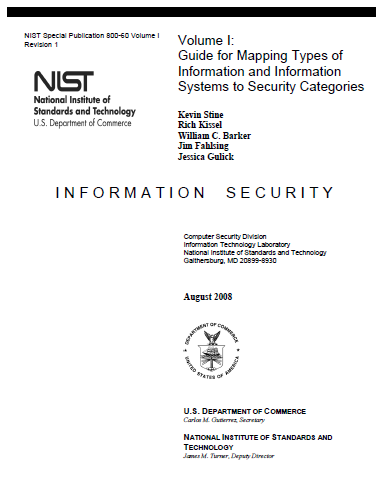 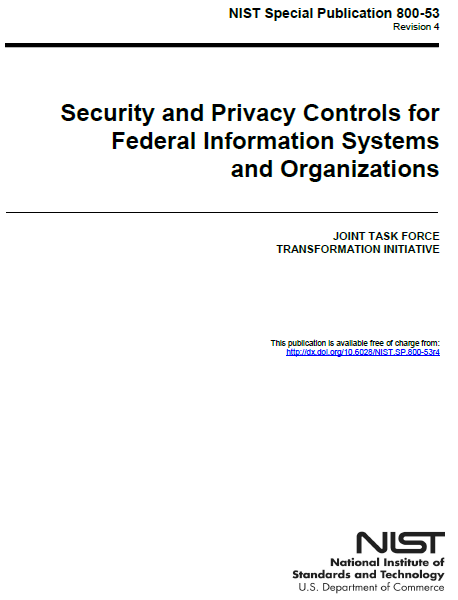 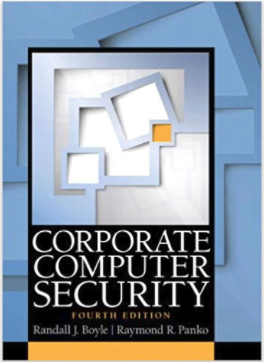 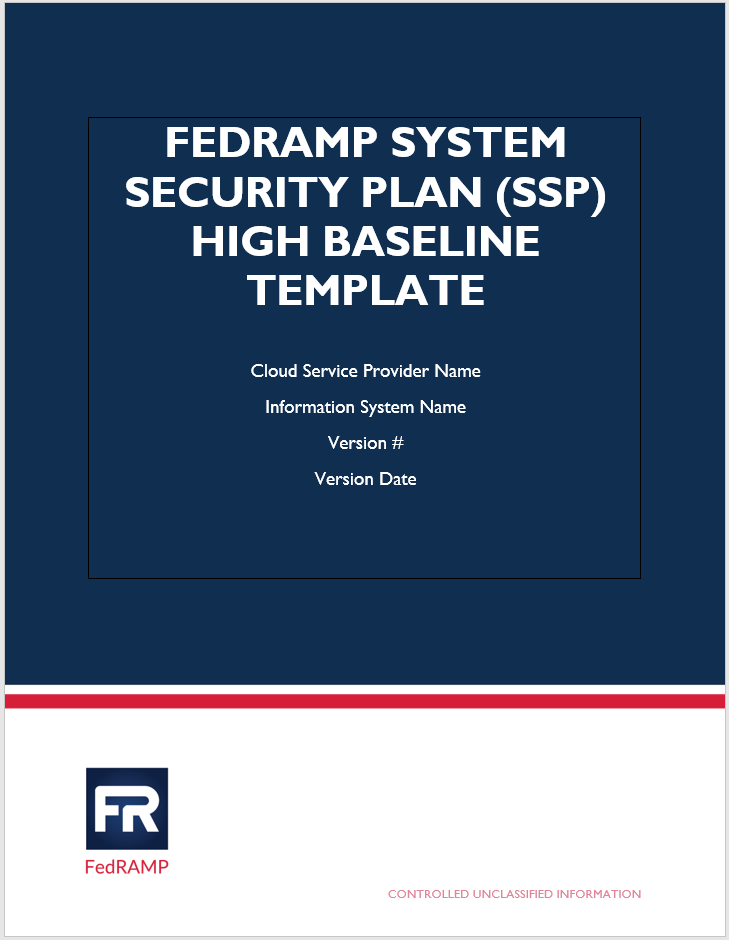 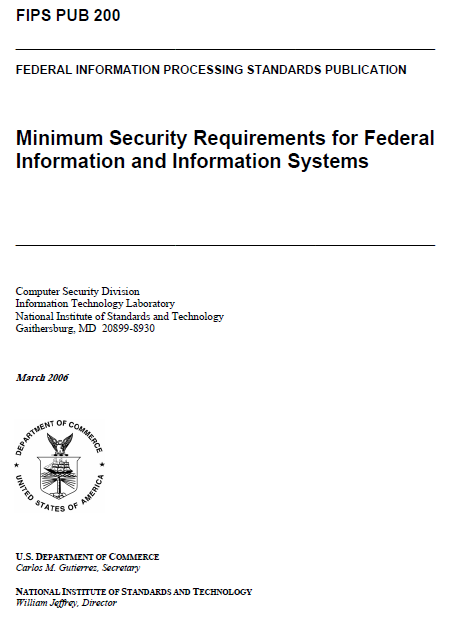 …
MIS 5214 Security Architecture
7
Organization of textbook
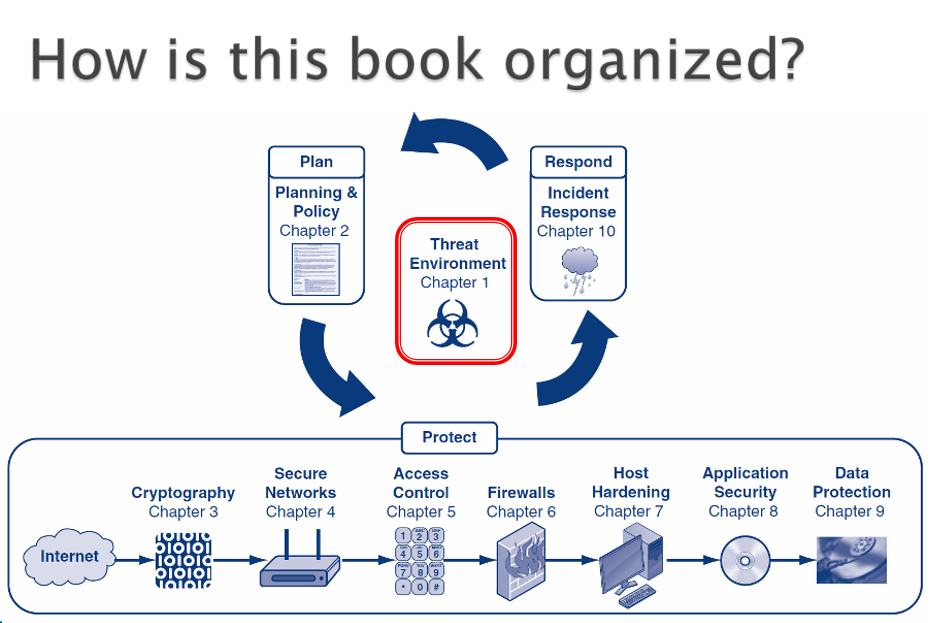 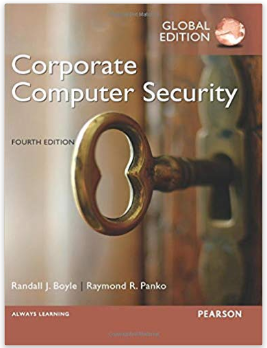 MIS 5214 Security Architecture
8
Harvard Business Publishing Course Pack
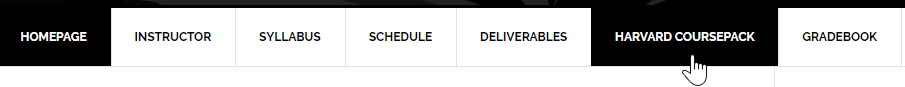 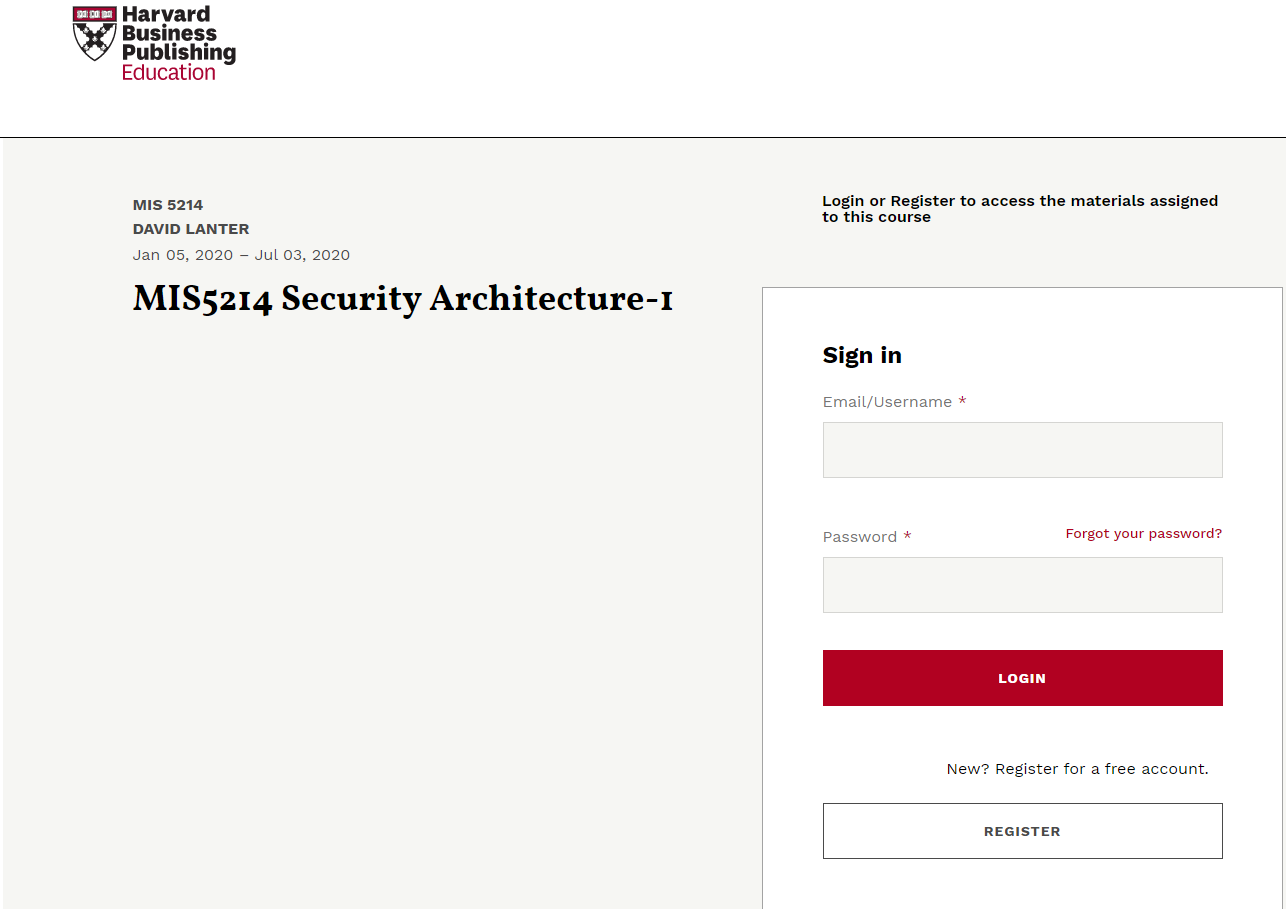 1 Reading
2 Case Studies
MIS 5214 Security Architecture
9
Class Schedule
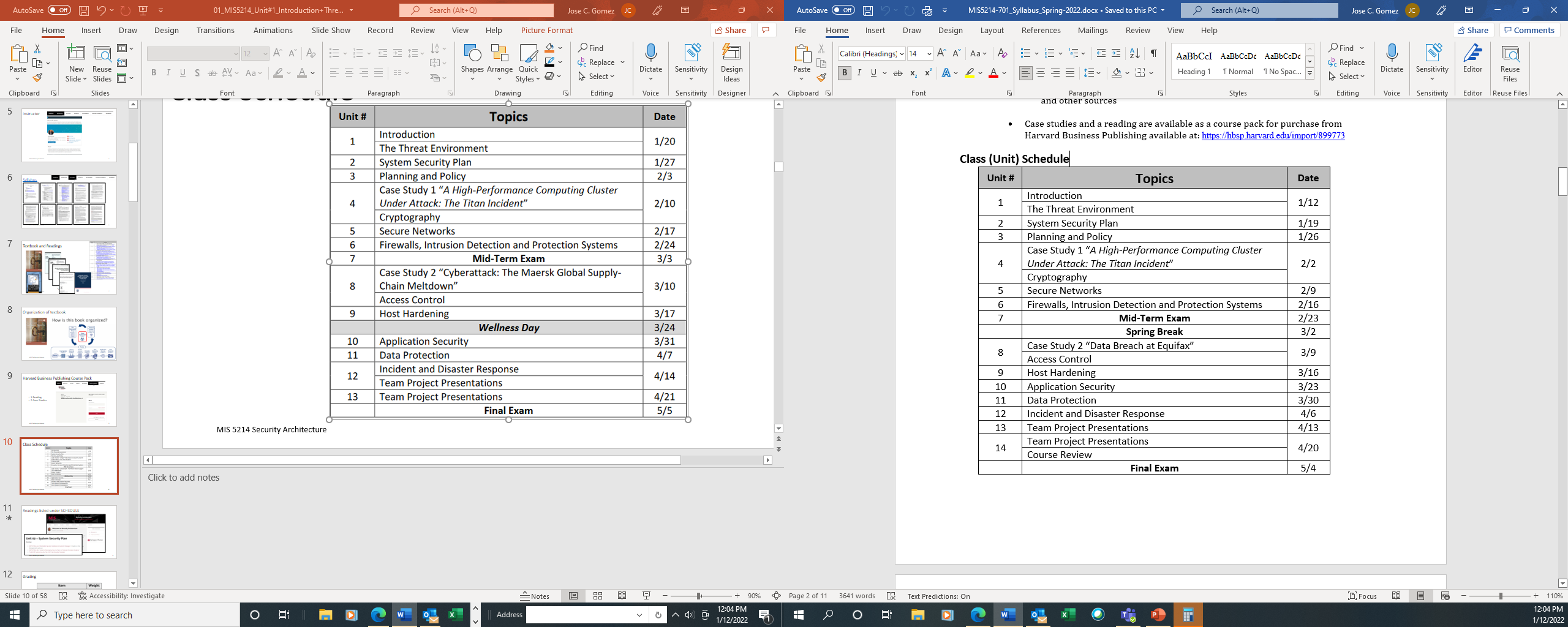 MIS 5214 Security Architecture
10
Readings listed under SCHEDULE
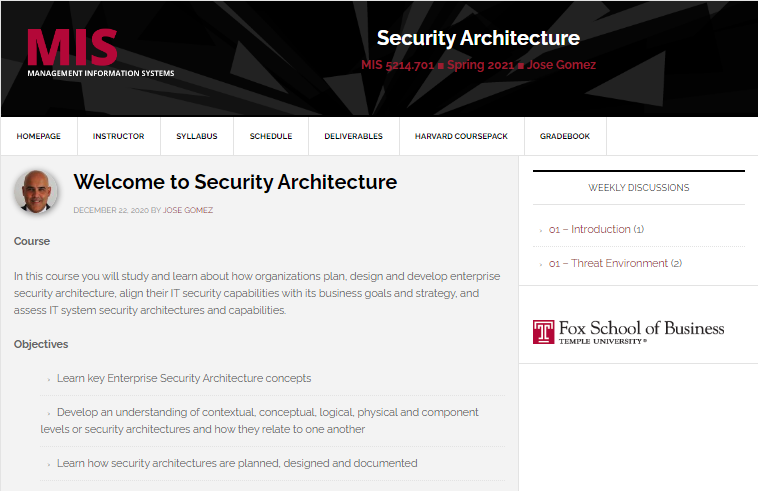 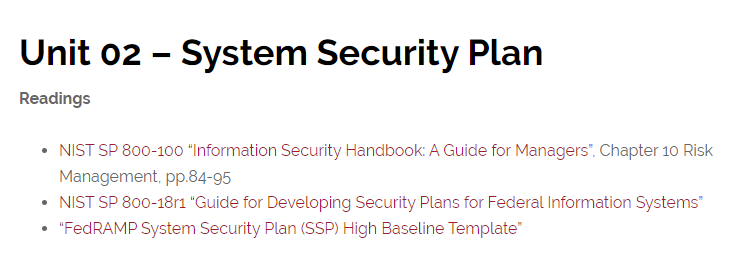 MIS 5214 Security Architecture
11
Grading
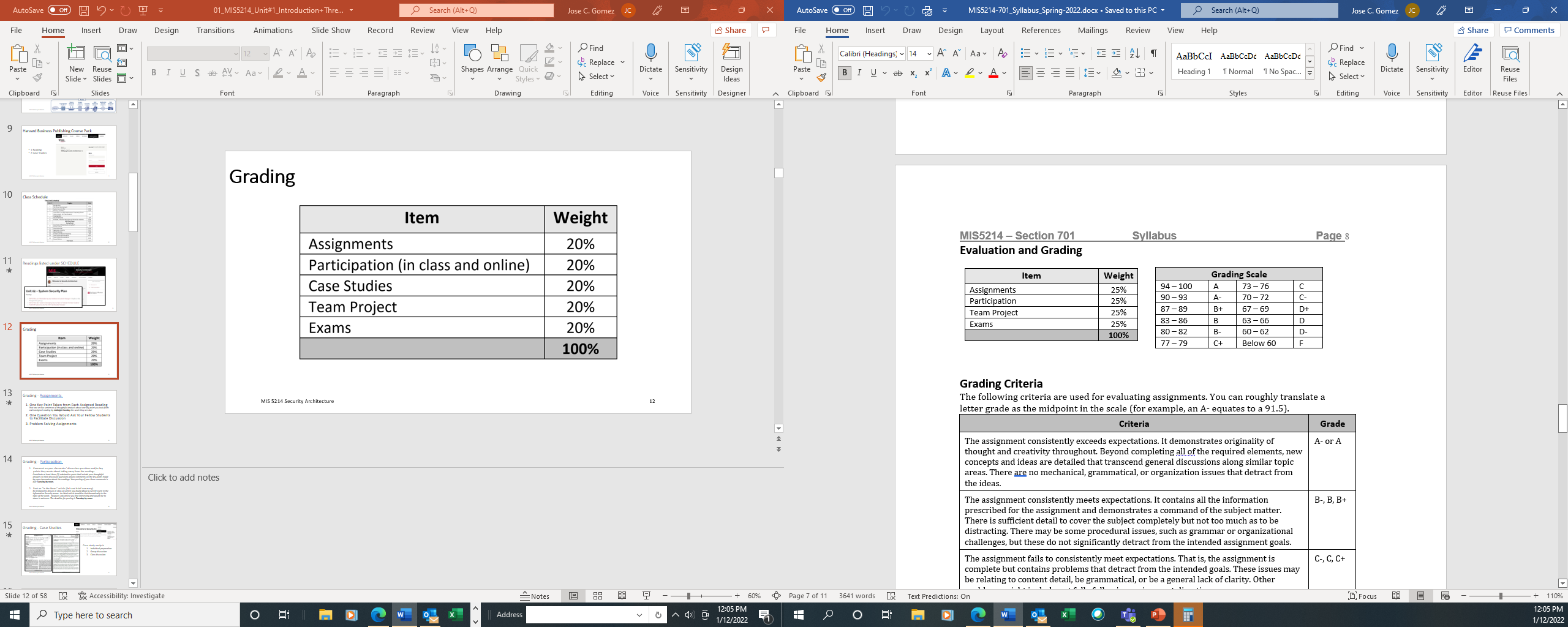 MIS 5214 Security Architecture
12
Grading - Assignments
One Key Point Taken from Each Assigned Reading
Post one or two sentences of thoughtful analysis about one key point you took from each assigned reading by midnight Sunday the week they are due
One Question You Would Ask Your Fellow Students to Facilitate Discussion
Problem Solving Assignments
MIS 5214 Security Architecture
13
Grading - Participation
Comment on your classmates’ discussion questions and/or key points they wrote about taking away from the readings
Contribute at least three (3) substantive posts that include your thoughtful answers to their discussion questions and/or comments on the key points made by your classmates about the readings. Your posting of your three comments is due Tuesday by noon. 

Post an “In the News” article (link and brief summary) 
Be prepared to discuss in class an article you found about a current event in the Information Security arena.  An ideal article would be tied thematically to the topic of the week.  However, any article you find interesting and would like to share is welcome. The deadline for posting is Tuesday by noon.
MIS 5214 Security Architecture
14
Grading - Case Studies
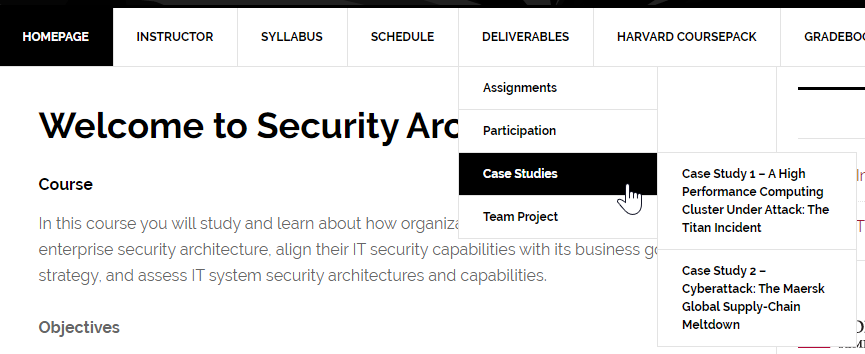 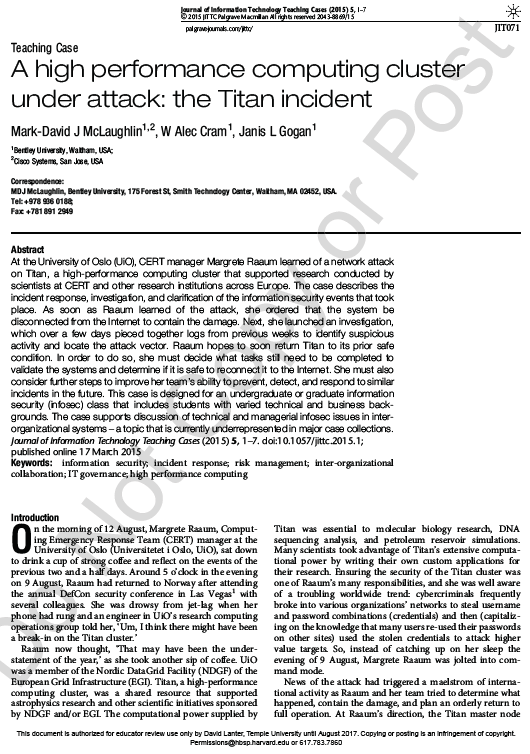 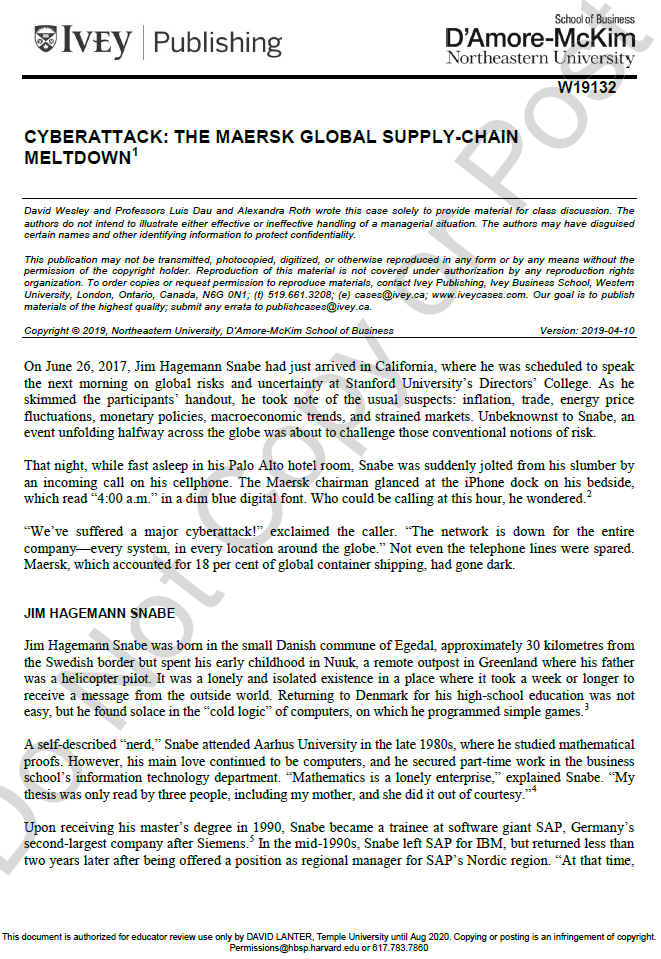 Case study analysis
Individual preparation
Group discussion
Class discussion
MIS 5214 Security Architecture
15
Grading - Team Projects
By class 4, students will be organized into teams that work together on case studies and on the Team Project
Each team will be responsible for researching, developing and presenting a system security plan (SSP) for a cloud-based enterprise information system
SSP will include technical specifications and diagrams illustrating the logical network architecture and security architecture of an information system
Teams will develop and deliver a 15-minute presentation on the system’s security architecture, followed by questioning by the other project teams
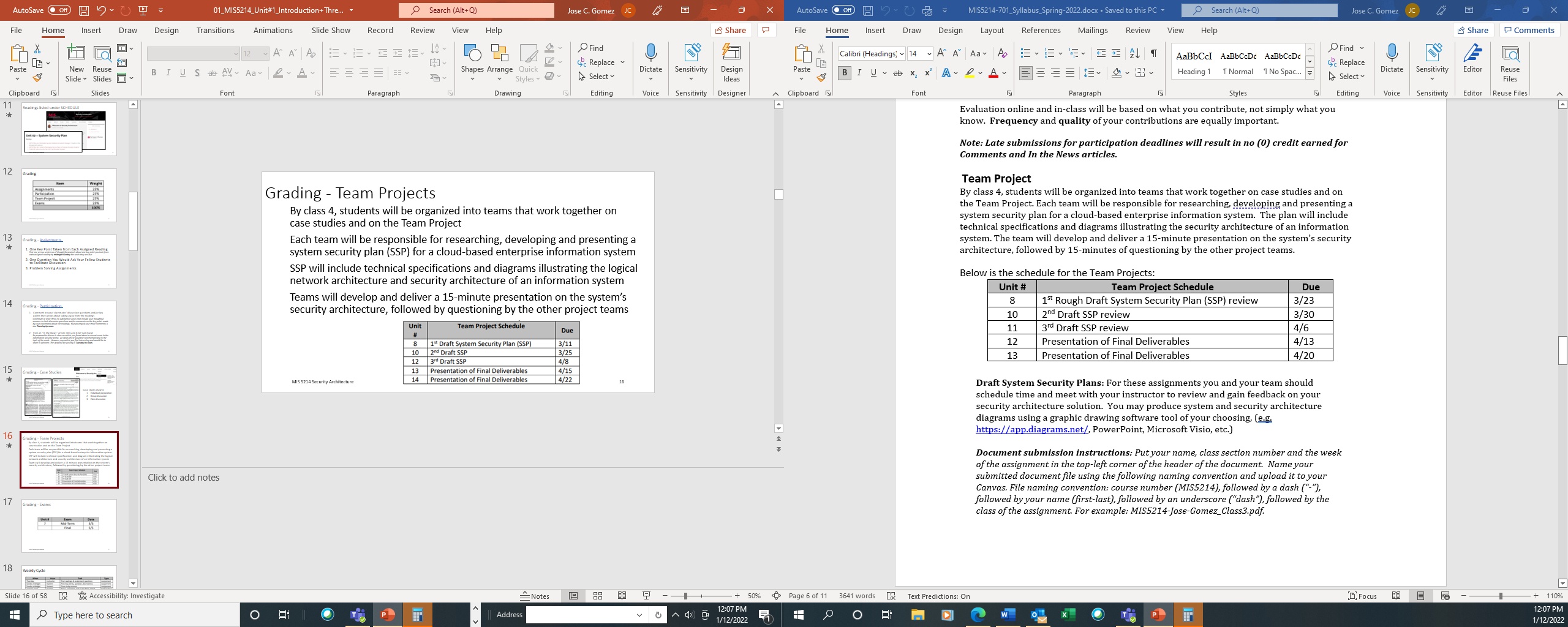 MIS 5214 Security Architecture
16
Grading - Exams
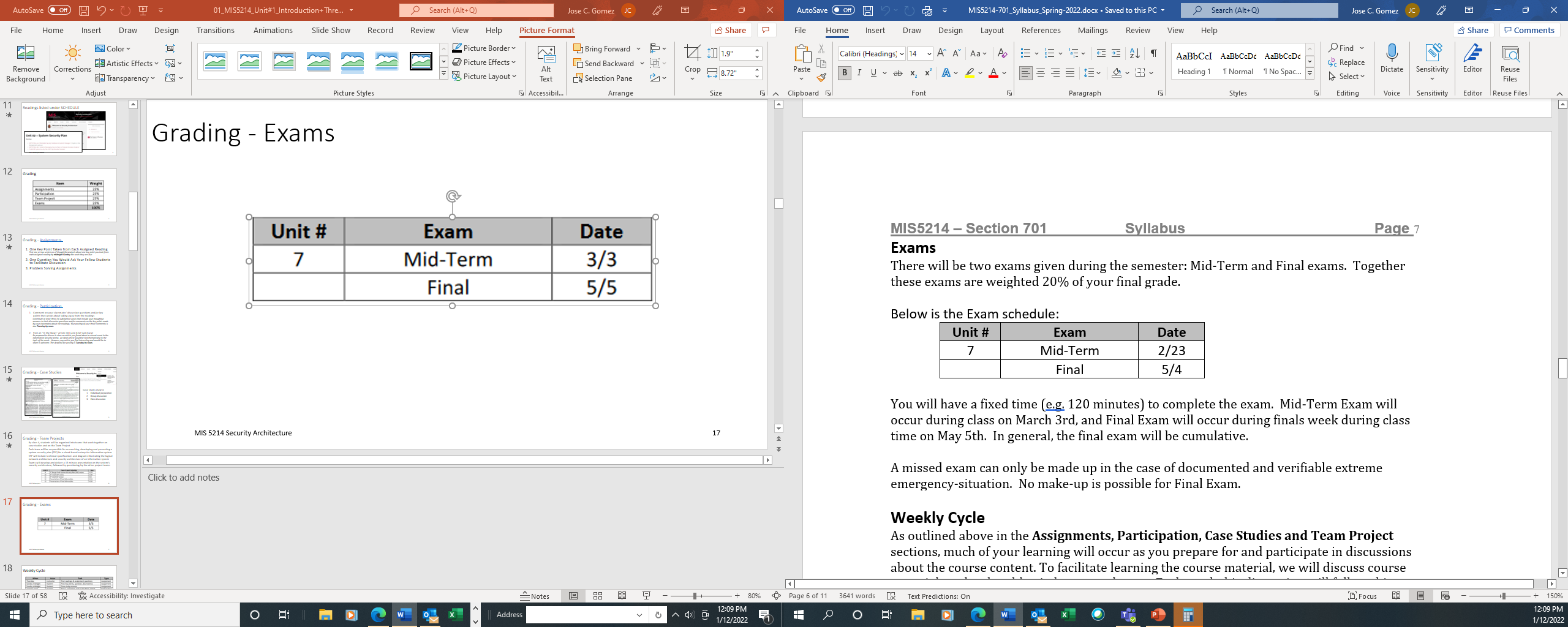 MIS 5214 Security Architecture
17
Weekly Cycle
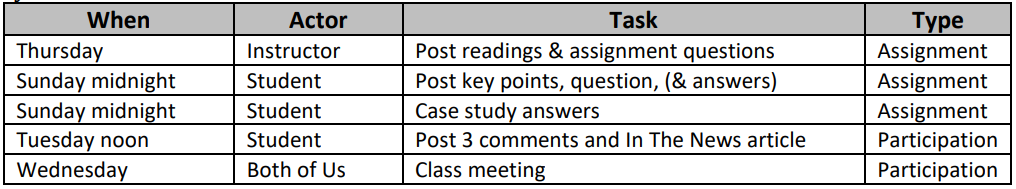 MIS 5214 Security Architecture
18
Agenda
Welcome and Introductions
Course Introduction Goals 
Introductory Terminology
The Threat Environment
Next Week…
MIS 5214 Security Architecture
19
Threat Environment
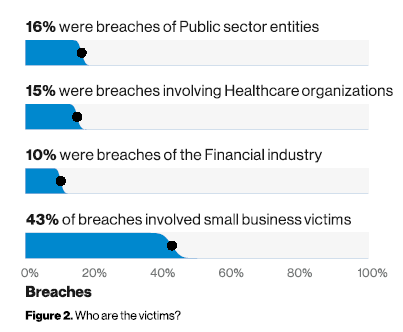 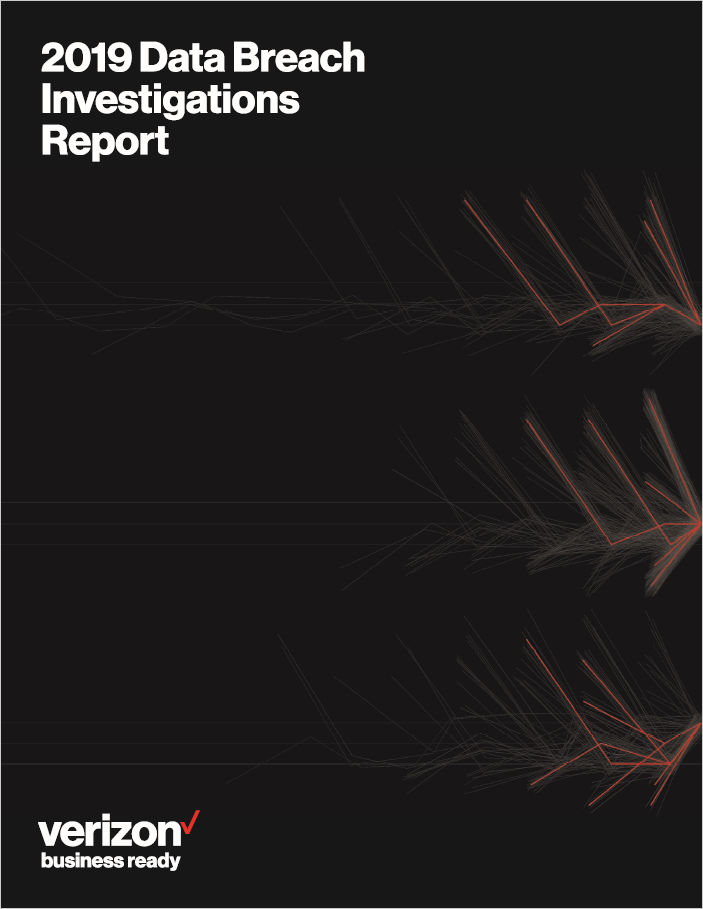 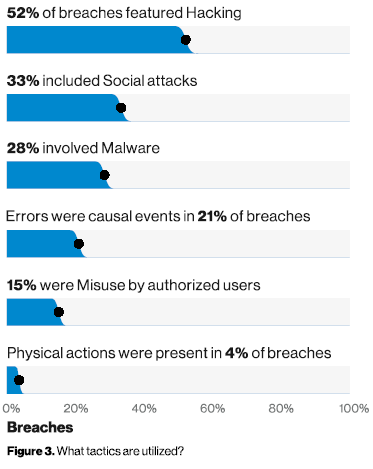 Based on “analysis of 41,686 security incidents, of which 2,013 were confirmed data breaches.”
MIS 5214 Security Architecture
20
Threat Environment
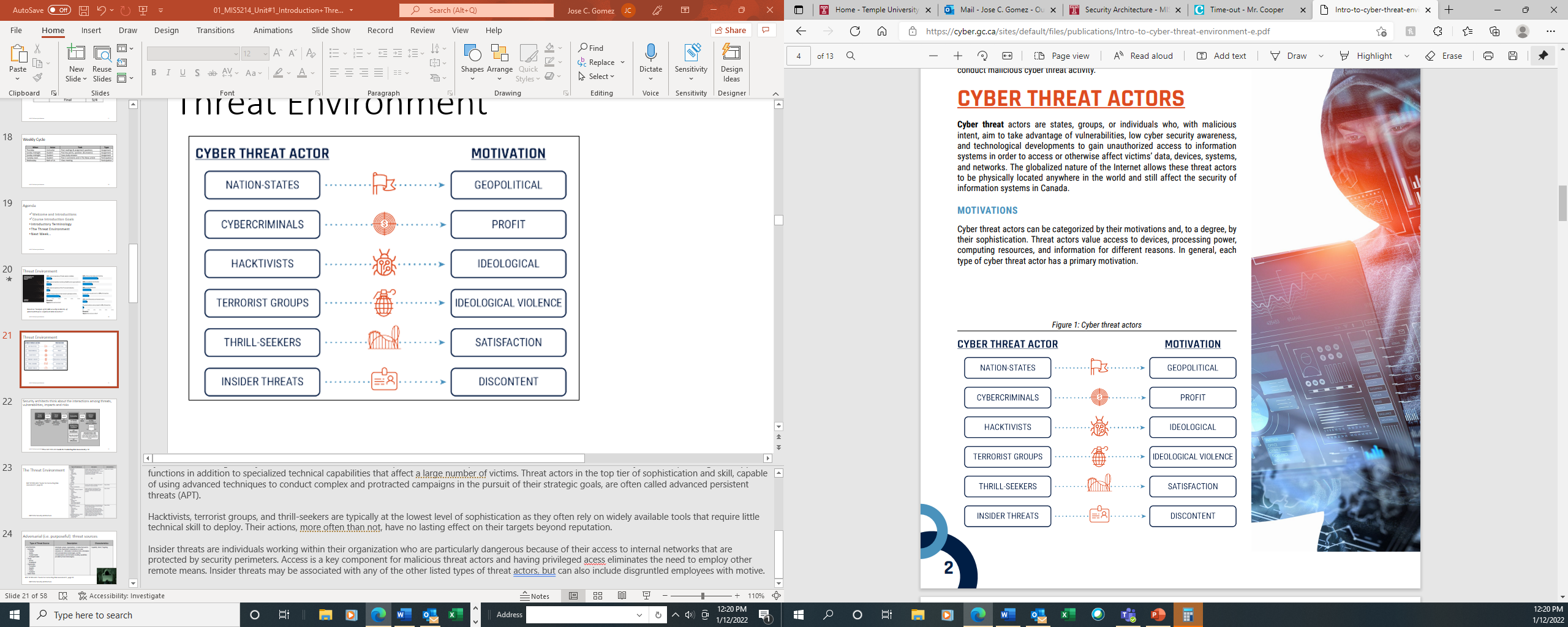 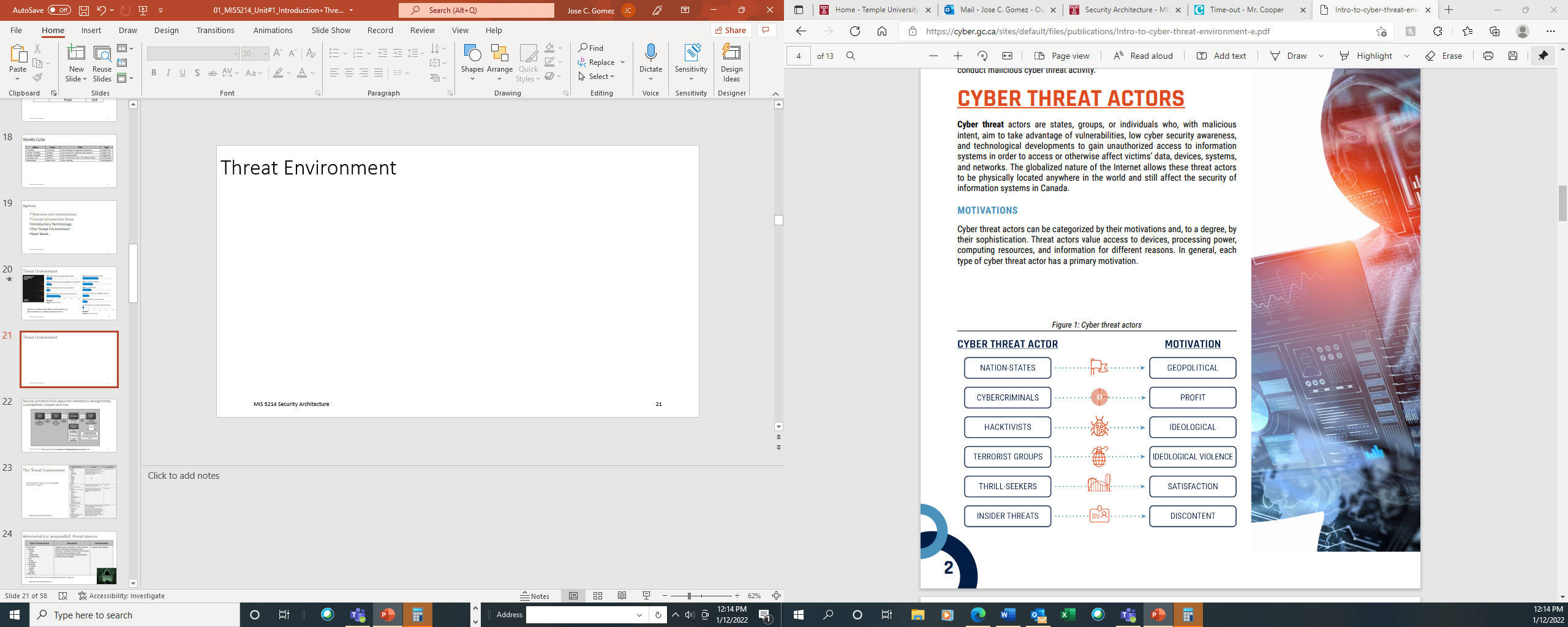 MIS 5214 Security Architecture
21
Security architects think about the interactions among threats, vulnerabilities, impacts and risks
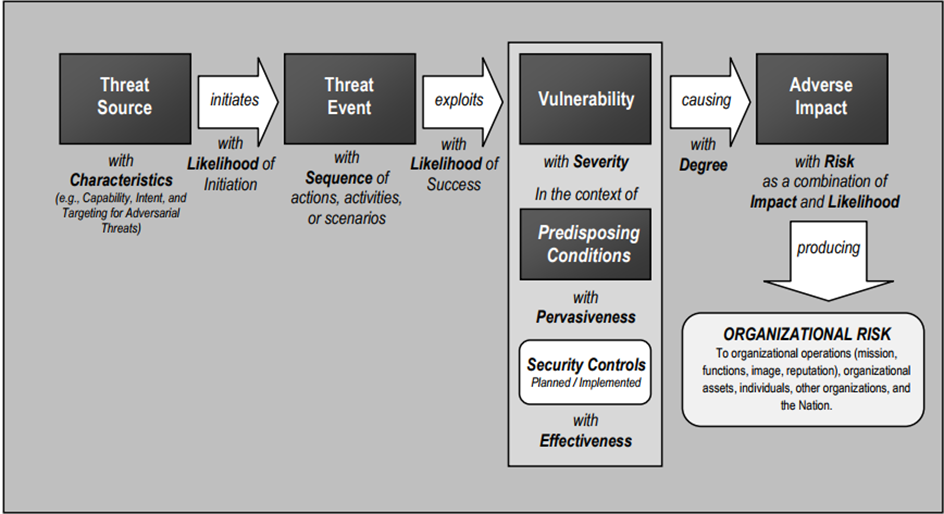 From NIST 800-30r1 Guide for Conducting Risk Assessment p. 12
MIS 5214 Security Architecture
22
The Threat Environment
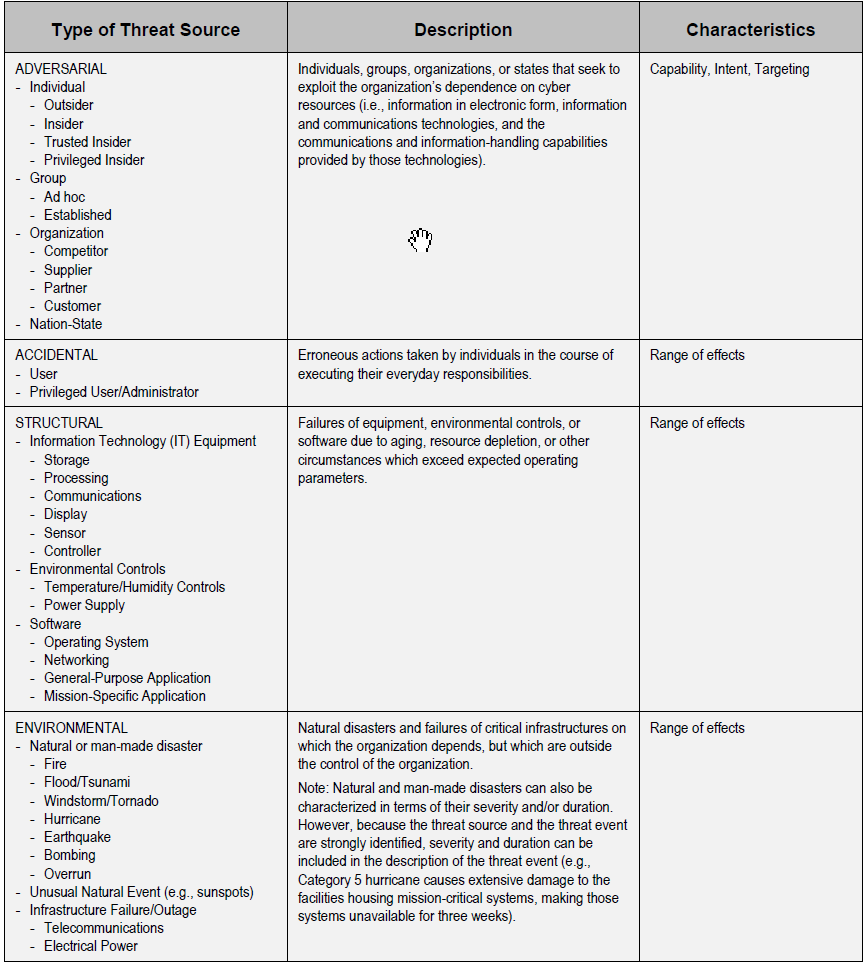 NIST SP 800-30r1 “Guide for Conducting Risk Assessments”, page 66
MIS 5214 Security Architecture
23
Adversarial (i.e. purposeful)  threat sources
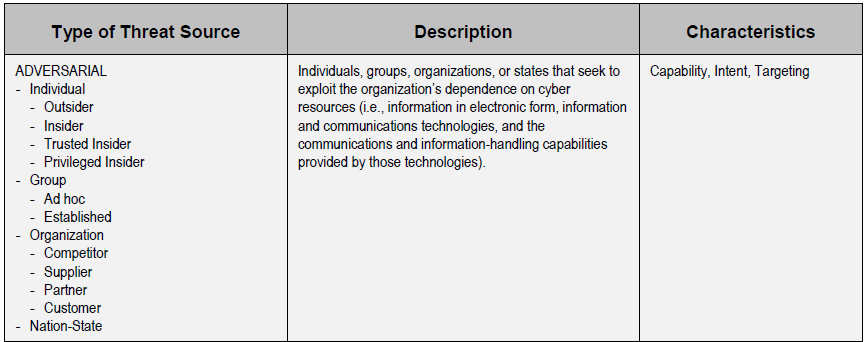 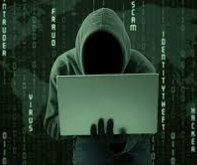 NIST SP 800-30r1 “Guide for Conducting Risk Assessments”, page 66
MIS 5214 Security Architecture
24
Introductory Terminology
“Information security” is protection of… 
Confidentiality, integrity, and availability (“CIA”) of data and information
Data, information and information systems from unauthorized… 
Access, use, disclosure  		= Confidentiality 
Modification 			= Integrity
Disruption or destruction 	= Availability
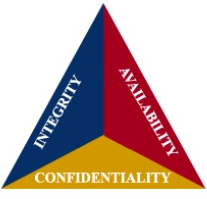 MIS 5214 Security Architecture
25
Terminology: Security Goals
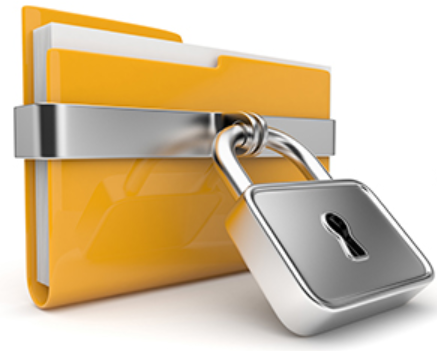 Confidentiality
Confidentiality means that people cannot read sensitive information, either while it is on a computer or while it is traveling across a network
MIS 5214 Security Architecture
26
Terminology: Security Goals
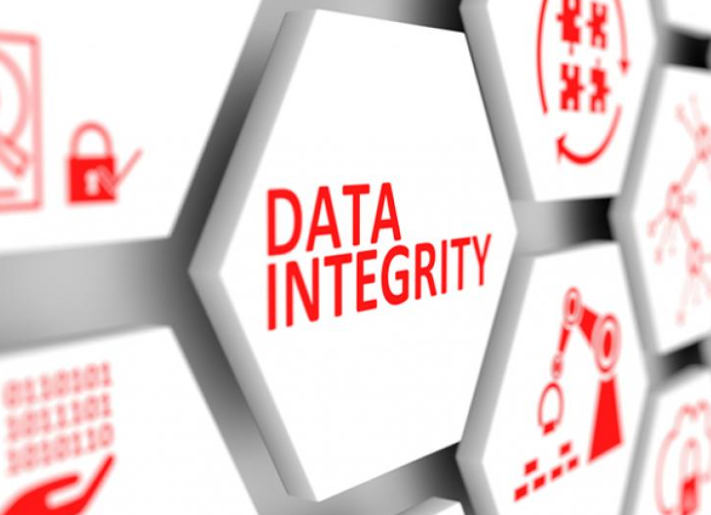 Integrity
Integrity means that attackers cannot change or diminish information, either while it is on a computer or while it is traveling across a network
…if information is changed or diminished, then the receiver can detect the change and possibly restore the data
MIS 5214 Security Architecture
27
Terminology: Security Goals
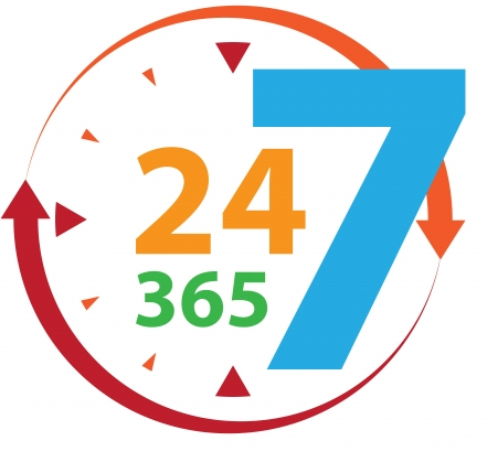 Availability
People who are authorized to use information are not prevented from doing so
MIS 5214 Security Architecture
28
Terminology: Compromises
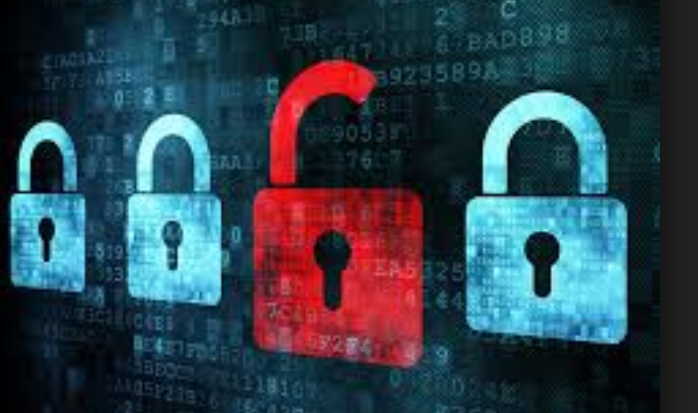 Successful attacks
Also called incidents
Also called breaches (not breeches)
MIS 5214 Security Architecture
29
Terminology: Countermeasures
Tools used to thwart attacks
Also called safeguards, protections, and controls
Types of countermeasures
Preventative
Detective
Corrective
MIS 5214 Security Architecture
30
What type of Hacker are you?
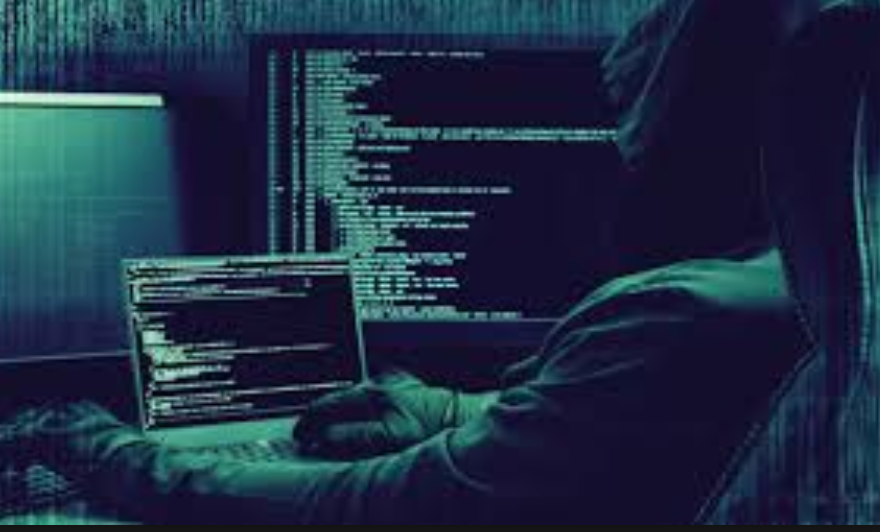 “You need to decide if you’re going to aspire to safeguarding the common good or settle for pettier goals. Do you want to be a mischievous, criminal hacker or a righteous, powerful defender?

…the best and most intelligent hackers work for the good side. They get to exercise their minds, grow intellectually, and not have to worry about being arrested. They get to work on the forefront of computer security, gain the admiration of their peers, further human advancement in the name of all that is good, and get well paid for it.”
Grimes, R. (2017), Hacking the Hacker, John Wiley and Sons
MIS 5214 Security Architecture
31
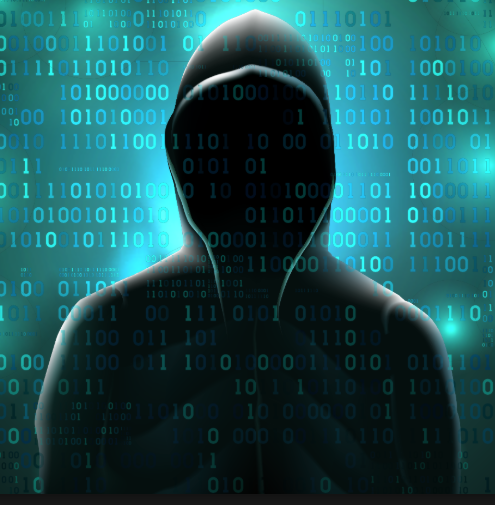 Most Hackers Aren’t Geniuses
“…readers often assume” bad-guy hackers are super smart, “…because they appear to be practicing some advanced black magic that the rest of the world does not know.  In the collective psyche of the world, it’s as if ‘malicious hacker‘ and ‘super-intelligence’ have to go together. 

A few are smart, most are average, and some aren’t very bright at all, just like the rest of the world.  Hackers simply know some facts and processes that other people don’t, just like a carpenter, plumber, or electrician.”
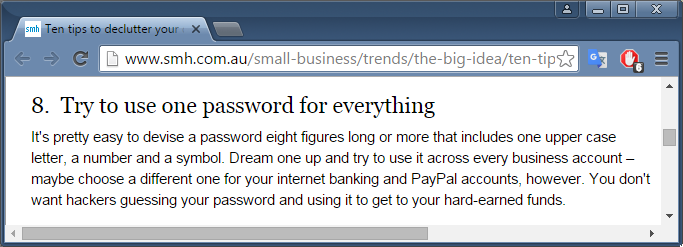 Grimes, R. (2017), Hacking the Hacker, John Wiley and Sons
MIS 5214 Security Architecture
32
Defenders are Hackers Plus
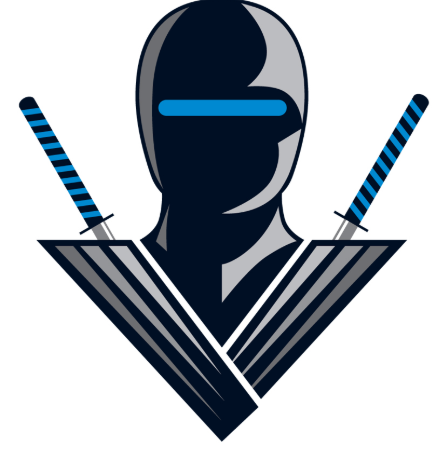 “If we do an intellectual comparison alone, the defenders on average are smarter than the attackers.  A defender has to know everything a malicious hacker does plus how to stop the attack. And that defense won’t work unless it has almost no end-user involvement, works silently behind the scenes, and works perfectly (or almost perfectly) all the time.  

Show me a malicious hacker with a particular technique, and I’ll show you more defenders that are smarter and better. It’s just that the attacker usually gets more press.”  It’s time for equal time for the defender!
Grimes, R. (2017), Hacking the Hacker, John Wiley and Sons
MIS 5214 Security Architecture
33
Hackers are Special
While not all are super-smart, “they all share a few common traits:”
Broad intellectual curiosity
Willingness to try things outside the given interface or boundary
Not afraid to make their own way
Usually they are life hackers: 
Hacking all sorts of things beyond computers
Questioning the status quo and exploring all the time
Most useful trait:
Persistence
Malicious hackers look for defensive weaknesses
Both malicious hackers and defenders are looking for weaknesses, just from opposite sides of the system
Both sides participate in an ongoing war with many battles, wins and losses. The most persistent side wins
Grimes, R. (2017), Hacking the Hacker, John Wiley and Sons
MIS 5214 Security Architecture
34
The Secret to Hacking
“If there is a secret to how hackers hack, it’s that there is no secret to how they hack. It’s a process of learning the right methods and using the right tools for the job…. There isn’t even one way to do it. There is, however, a definitive set of steps that describe the larger, encompassing process”
Hacking Methodology Model
Information gathering (“reconnaissance”)
Penetration
Optional: Guaranteeing future easier access
Internal reconnaissance
Optional: Movement
Intended action execution (e.g. data exfiltration)
Optional: Covering Tracks
Grimes, R. (2017), Hacking the Hacker, John Wiley and Sons
MIS 5214 Security Architecture
35
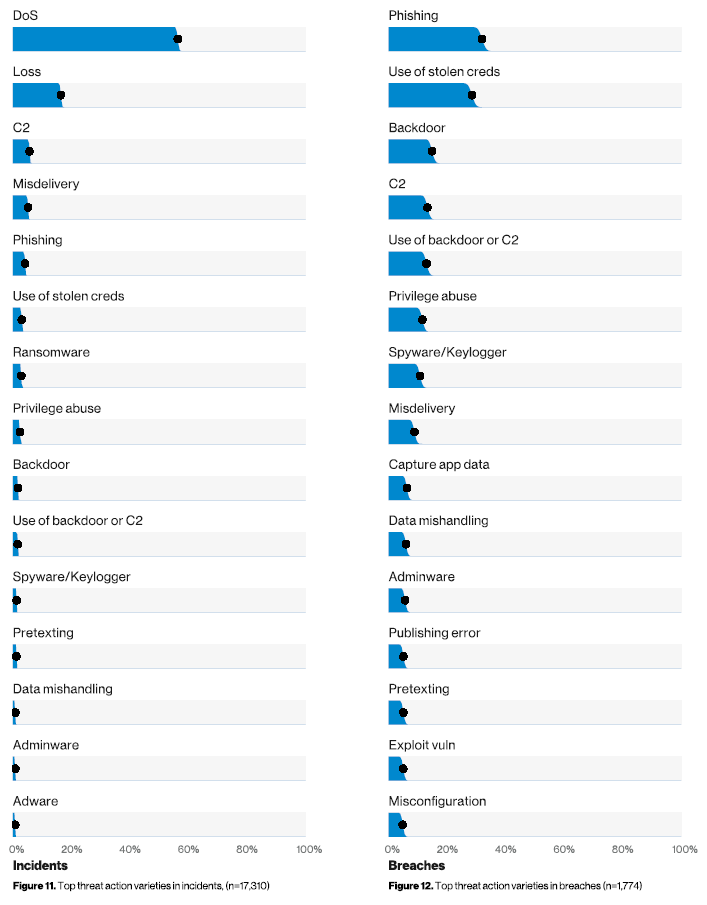 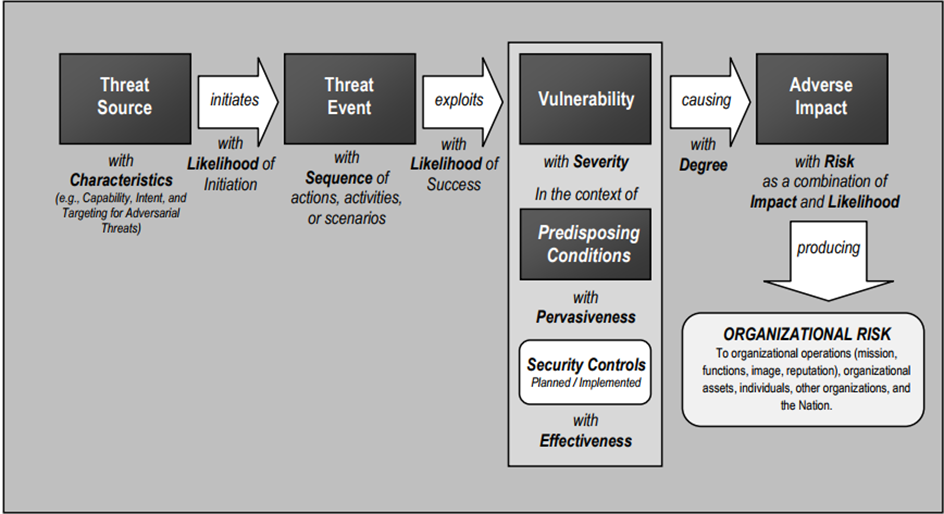 C2 = Command & Control malware
MIS 5214 Security Architecture
36
Attacker sends spear phishing e-mail 
Victim opens attachment
Custom malware is installed

Custom malware communicates to control web site 
Pulls down additional malware
Attacker establishes multiple backdoors 

Attacker accesses system
Dumps account names and passwords from domain controller
Attacker cracks passwords
Has legitimate user accounts to continue attack undetected
Attacker reconnaissance 
Identifies and gathers data
Data collected on staging server

Data ex-filtrated 

 Attacker covers tracts 
Deletes files
Can return any time
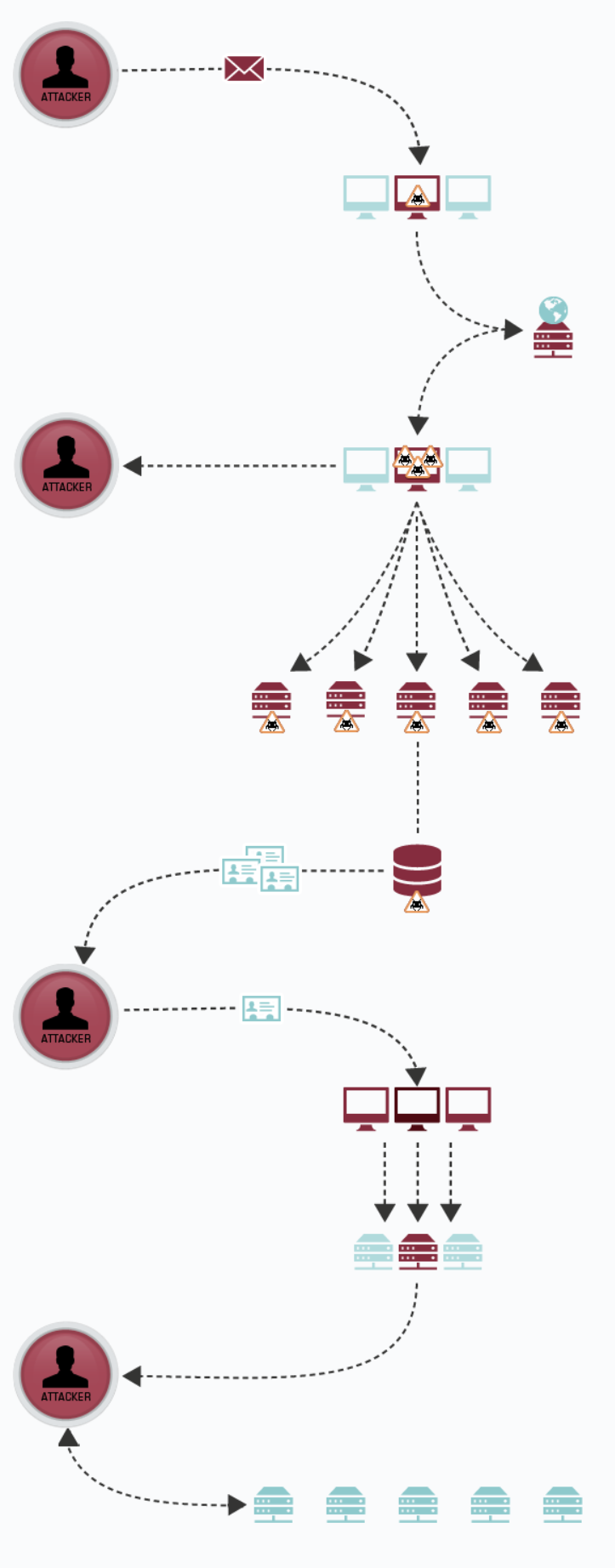 Anatomy of an Attack
(MANDIANT, 2015)
Threat landscape
Advanced persistent threats (APT) usually maintain remote access to target environments for 6-18 months before being detected (i.e. they are persistent)
				(Holcomb & Stapf, 2014)
MIS 5214 Security Architecture
37
What is a Vulnerability?
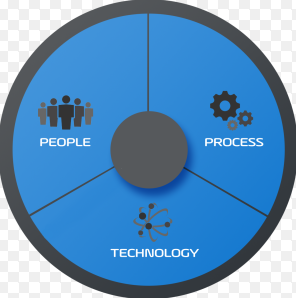 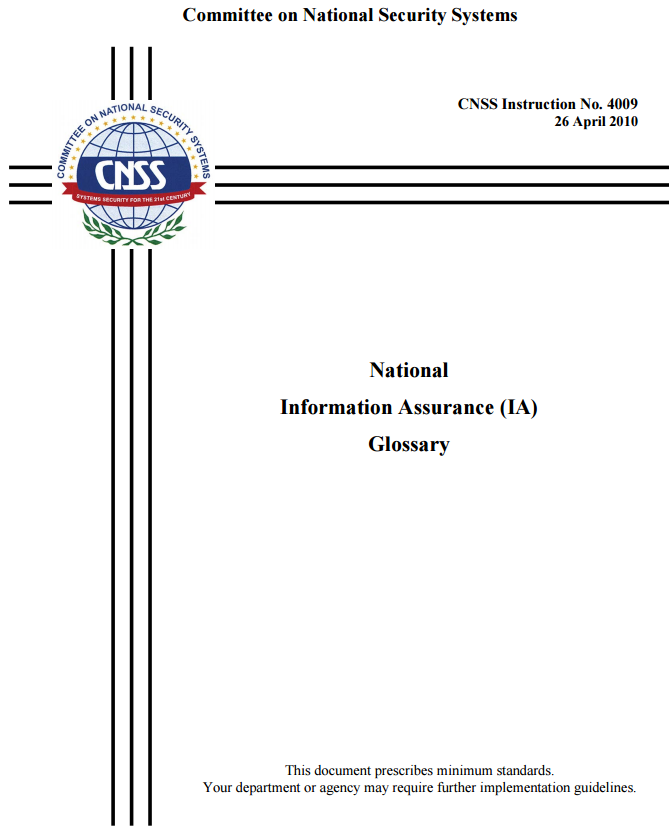 Any unaddressed susceptibility to a physical, technical or administrative information security  threat
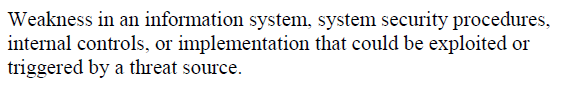 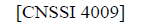 MIS 5214 Security Architecture
38
Vulnerabilities can be classified by asset class
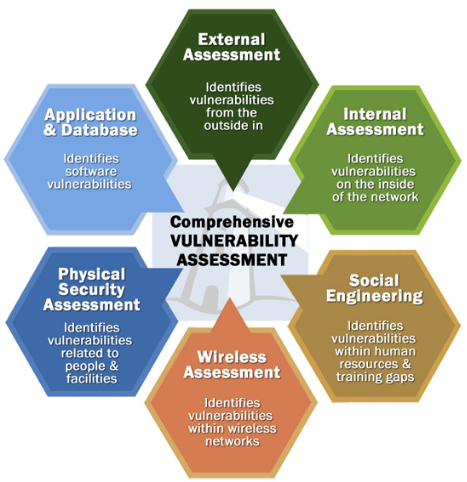 Physical examples
Buildings in environmental hazard zones (e.g. low floor in flood zone)
Unlocked and unprotected doors to data center
Unreliable power sources
Technical examples
Hardware – susceptibility to humidity, dust, soiling, unprotected storage
Software – insufficient testing, lack of audit trail, poor or missing user authentication and access control
Data – unencrypted transfer or storage, lack of backup
Network – Unprotected communication lines, insecure architecture
Organizational examples
Inadequate screening and recruiting process, lack of security awareness and training
Lack of regular audits
Lack of security and IT related business continuity plans
http://www.infosightinc.com/collaterals/CVA-PT_March2016.pdf
MIS 5214 Security Architecture
39
What is a Risk?
A measure of threat
Potential loss resulting from unauthorized:
Access, use, disclosure
Modification
Disruption or destruction
…of an enterprises’ information

Can be expresses in quantitative and qualitative terms
MIS 5214 Security Architecture
40
Steps in a risk assessment methodology
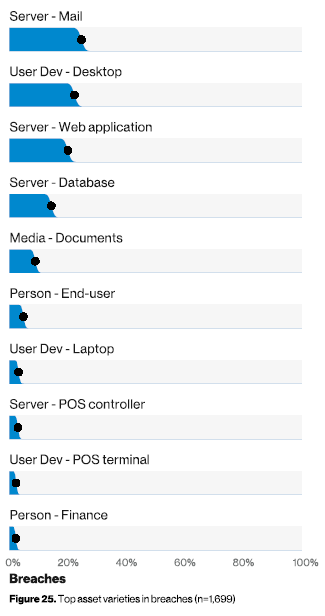 What are the business assets ?
What possible threats put the business assets at risk ?
Which vulnerabilities and weaknesses may allow a threat to exploit the assets ? 
For each threat, if it materialized, what would be the business impact on the assets ?
MIS 5214 Security Architecture
41
Assessing risk – quantitative method
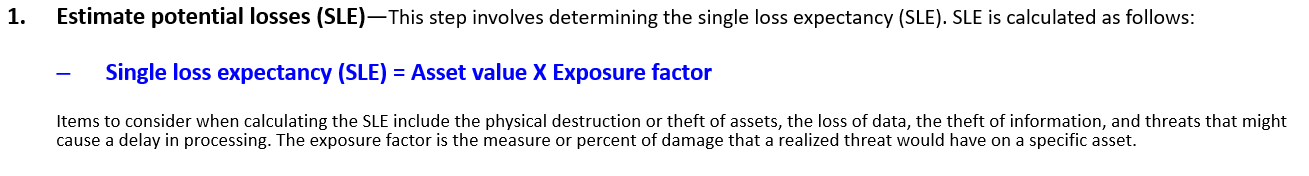 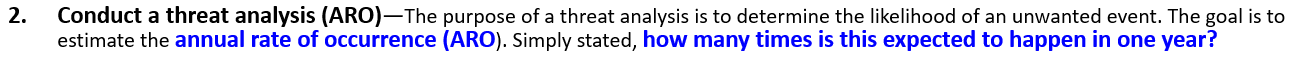 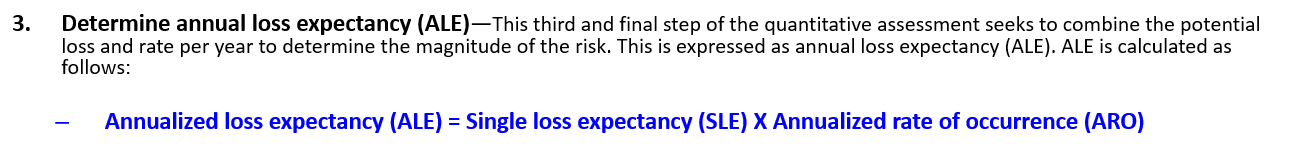 MIS 5214 Security Architecture
42
Assessing risk – qualitative method
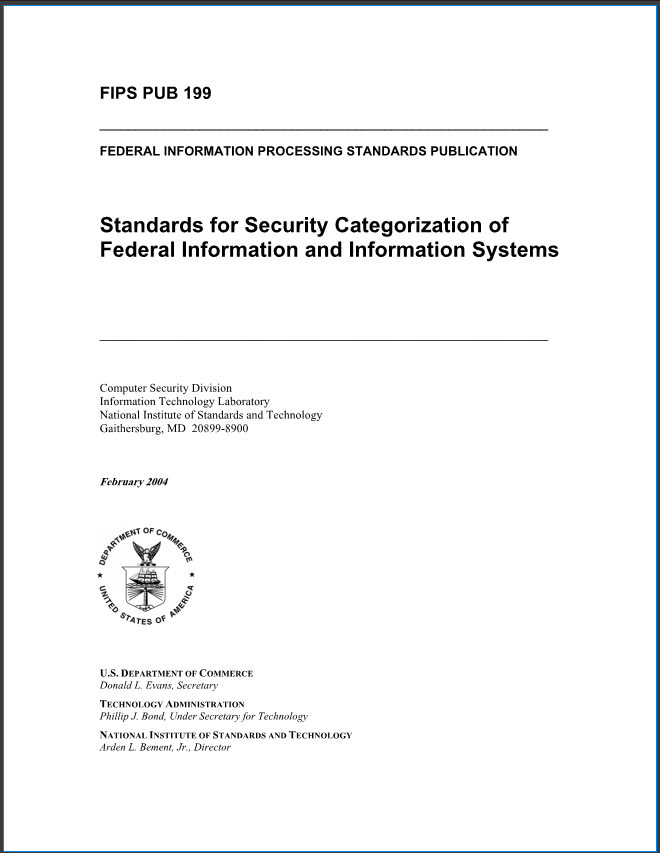 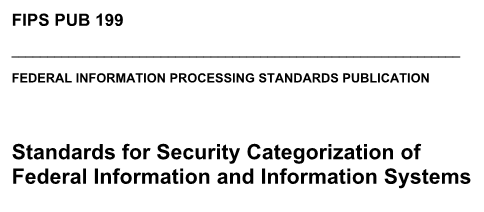 MIS 5214 Security Architecture
43
FIPS 199: Risk assessment based on security objectives and impact ratings
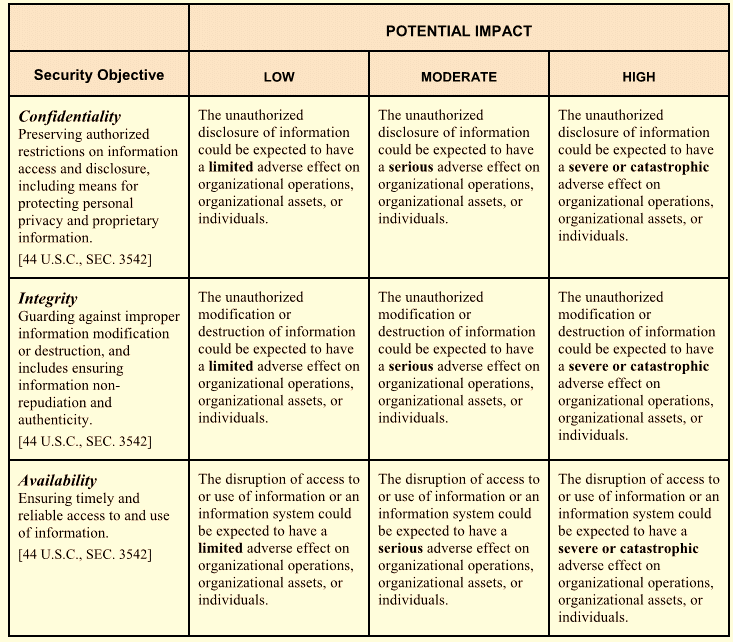 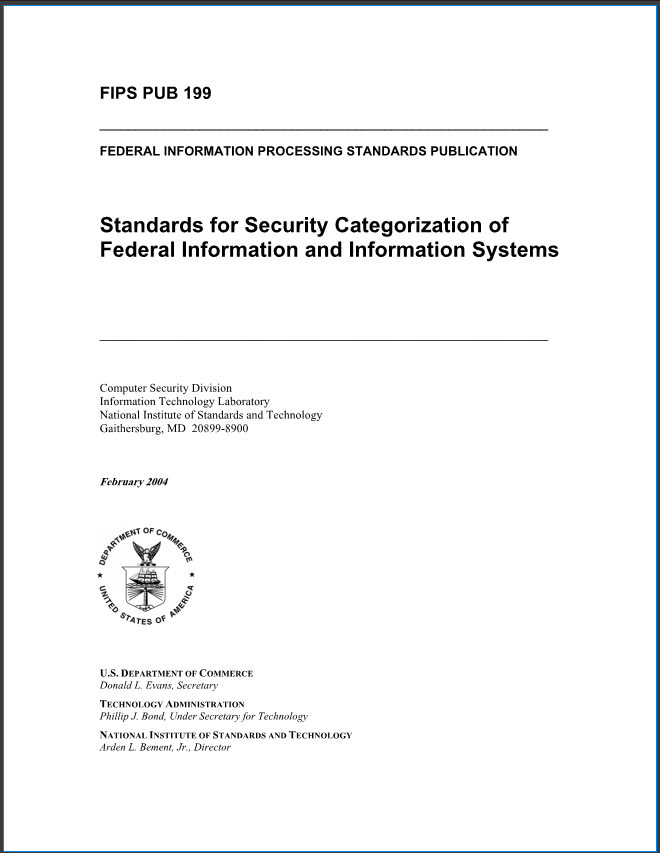 MIS 5214 Security Architecture
44
Security Architecture
A comprehensive and rigorous method to plan, design and describe current and desired future structure and behavior of an organization's:
Business sub-units
Processes and Personnel 
Information security systems

…so they align with the organization's core goals and strategic direction
Wikipedia: https://en.wikipedia.org/wiki/Enterprise_information_security_architecture
MIS 5214 Security Architecture
45
Security Architecture
“…the art and science of designing and supervising the construction of business systems, usually business information systems, which are:
Free from danger, damage, etc.
Free from fear, care, etc.
In safe custody
Not likely to fail
Able to be relied upon
Safe from attack”
Sherwood et al. (2005) Enterprise Security Architecture: A Business-Driven Approach
MIS 5214 Security Architecture
46
Defenders must be perfect
“One mistake by the defender essentially renders the whole defense worthless”
…every computer and software program must be patched, every configuration appropriately secure, and every end-user perfectly trained. Or at least that is the goal.
The defender knows that applied defenses may not always work or be applied as instructed, so they create “defense-in-depth” layers.”
Grimes, R. (2017), Hacking the Hacker, John Wiley and Sons
MIS 5214 Security Architecture
47
Security Architecture
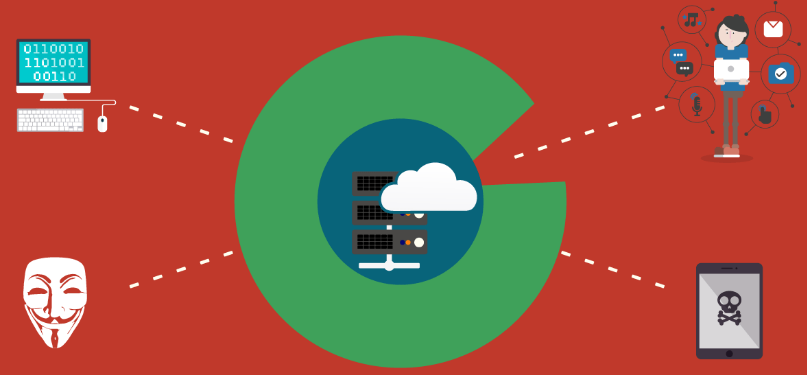 Thinking about security architecture enables understanding enterprise information systems the way attackers do – as large diverse attack surfaces
https://graquantum.com/blog/cyber-basics-cyber-attack-surface/
MIS 5214 Security Architecture
48
Defense in Depth
Also known as: 
Layered Security
Castle Approach to Security
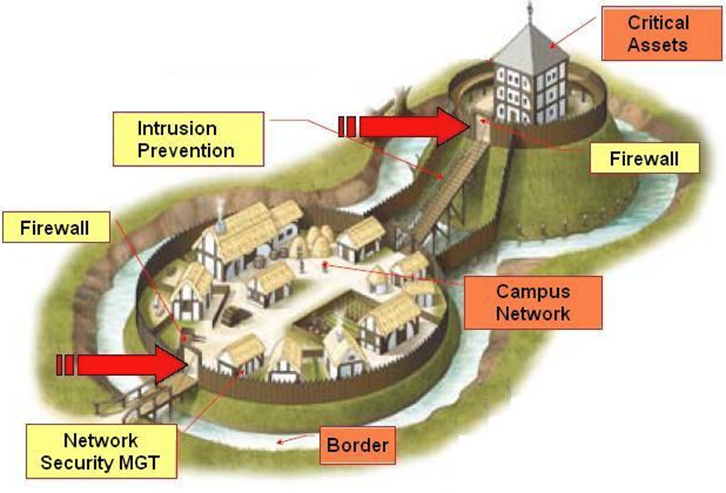 MIS 5214 Security Architecture
49
What is STRIDE?
Spoofing is pretending to be something or someone you are not
Tampering is modifying something you are not supposed to modify
E.g. data packets in motion on the network, bits on disk, bits in memory…
Repudiation means claiming you did not do something (regardless of whether you did or did not)
Information Disclosure is exposing information to people who are not authorized to see it
Denial of Service are attacks design to prevent the system’s service availability
E.g. Crashing it, making it unusably slow, filling all of its storage, …
MIS 5214 Security Architecture
50
STRIDE – What can go wrong?
Spoofing: Someone might pretend to be a customer, is there a way to authenticate users?
Tampering: Can someone tamper with the data in the system’s backend?
Repudiation: Any preceding actions might require figuring out what happened
Are there system logs?  Is the right information being logged? Are the logs protected against tampering? 
Information Disclosure: Can anyone connect to the database and read/write data?
Denial of Service: What happens if 300,000 customers show up a once at the website?  
What if the system goes down?
Elevation of Privileges: Perhaps the web front end is the only place customers should access, but what enforces that?  
What prevents them from connecting directly to the business logic server, or uploading new code? 
What controls access to the database? What happens in an employee wants to edit the system files or makes a mistake?
MIS 5214 Security Architecture
51
Managing threats (i.e. managing risk)
Avoid
Accept
Transfer
Mitigate
MIS 5214 Security Architecture
52
Readings for next week…
Unit 02 – System Security Plan
Readings

NIST SP 800-100 “Information Security Handbook: A Guide for Managers”, Chapter 10 Risk Management, pp.84-95

NIST SP 800-18r1 “Guide for Developing Security Plans for Federal Information Systems”

“FedRAMP System Security Plan (SSP) High Baseline Template”
MIS 5214 Security Architecture
53
A useful tool for the course
Microsoft Azure education site
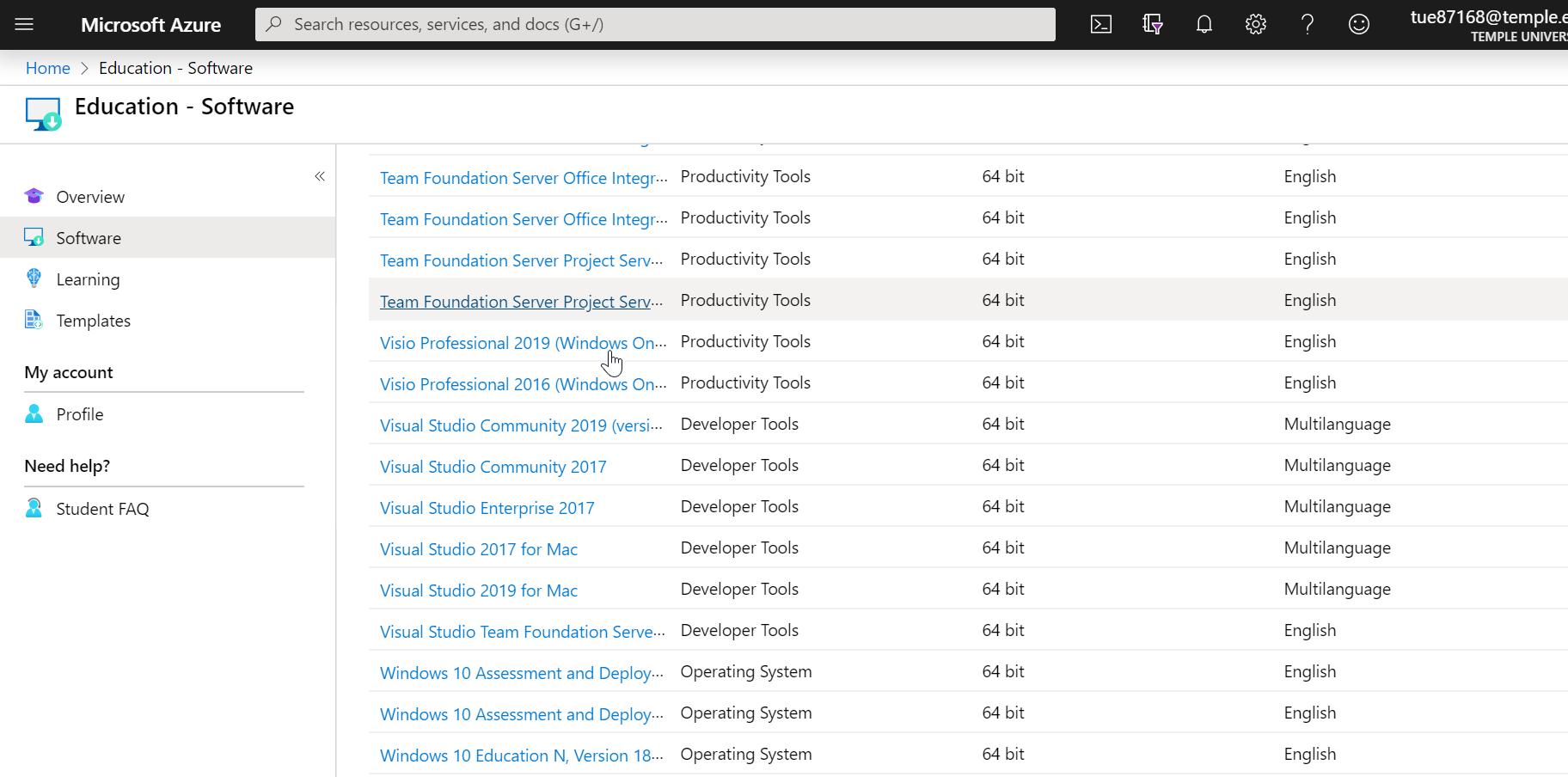 MIS 5214 Security Architecture
54
Questions for next week…
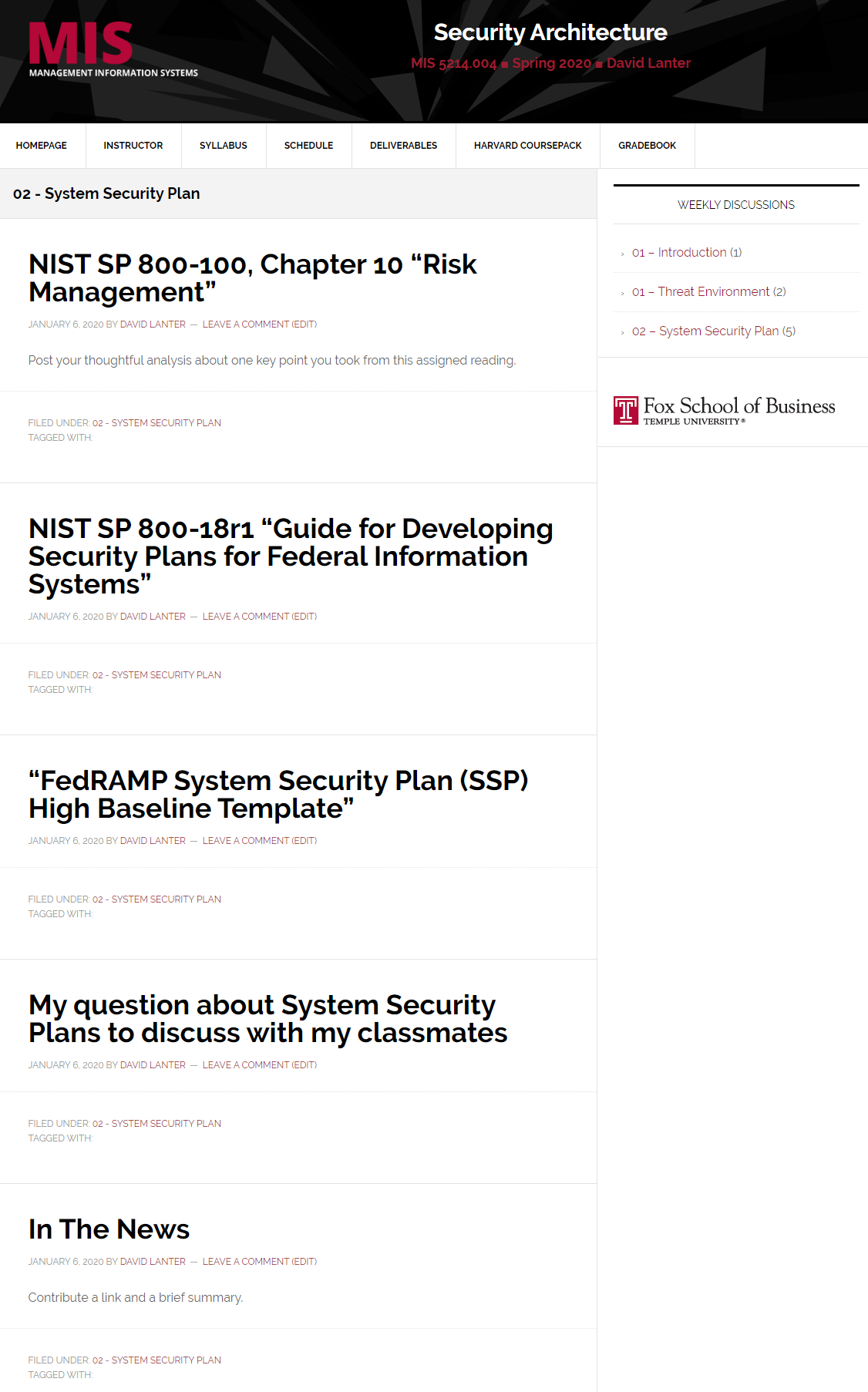 One Key Point Taken from Each Assigned Reading
MIS 5214 Security Architecture
55
Agenda
Welcome and Introductions
Course Introduction Goals 
Introductory Terminology
The Threat Environment
Next Week…
MIS 5214 Security Architecture
56
Questions?
57
Unit - #1
MIS5214 – Security Architecture